من قال ؟ 
لمن , اين , لماذا
ابدأ
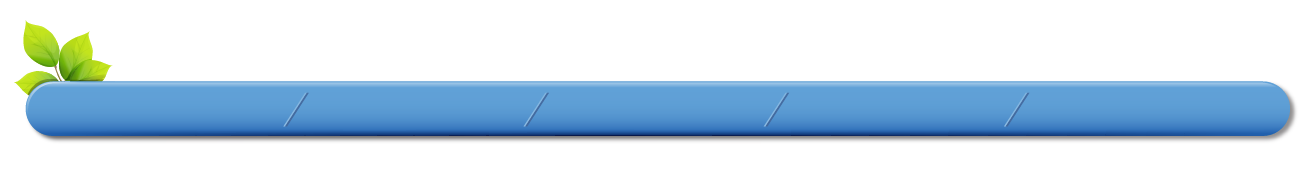 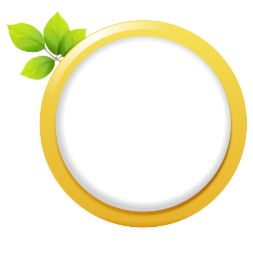 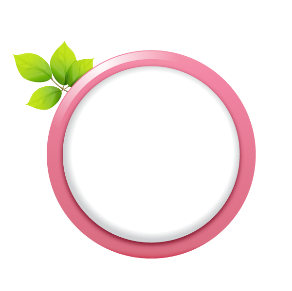 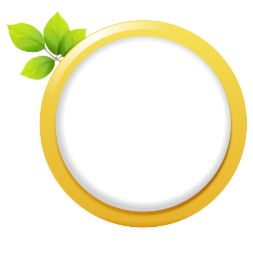 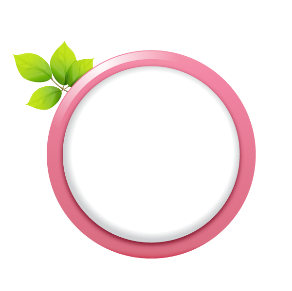 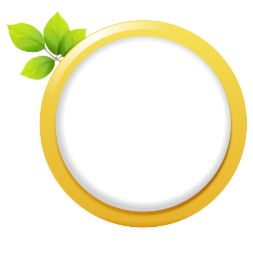 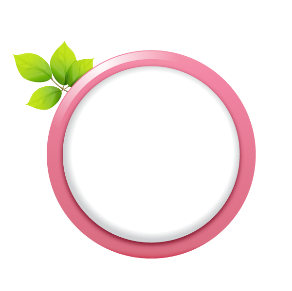 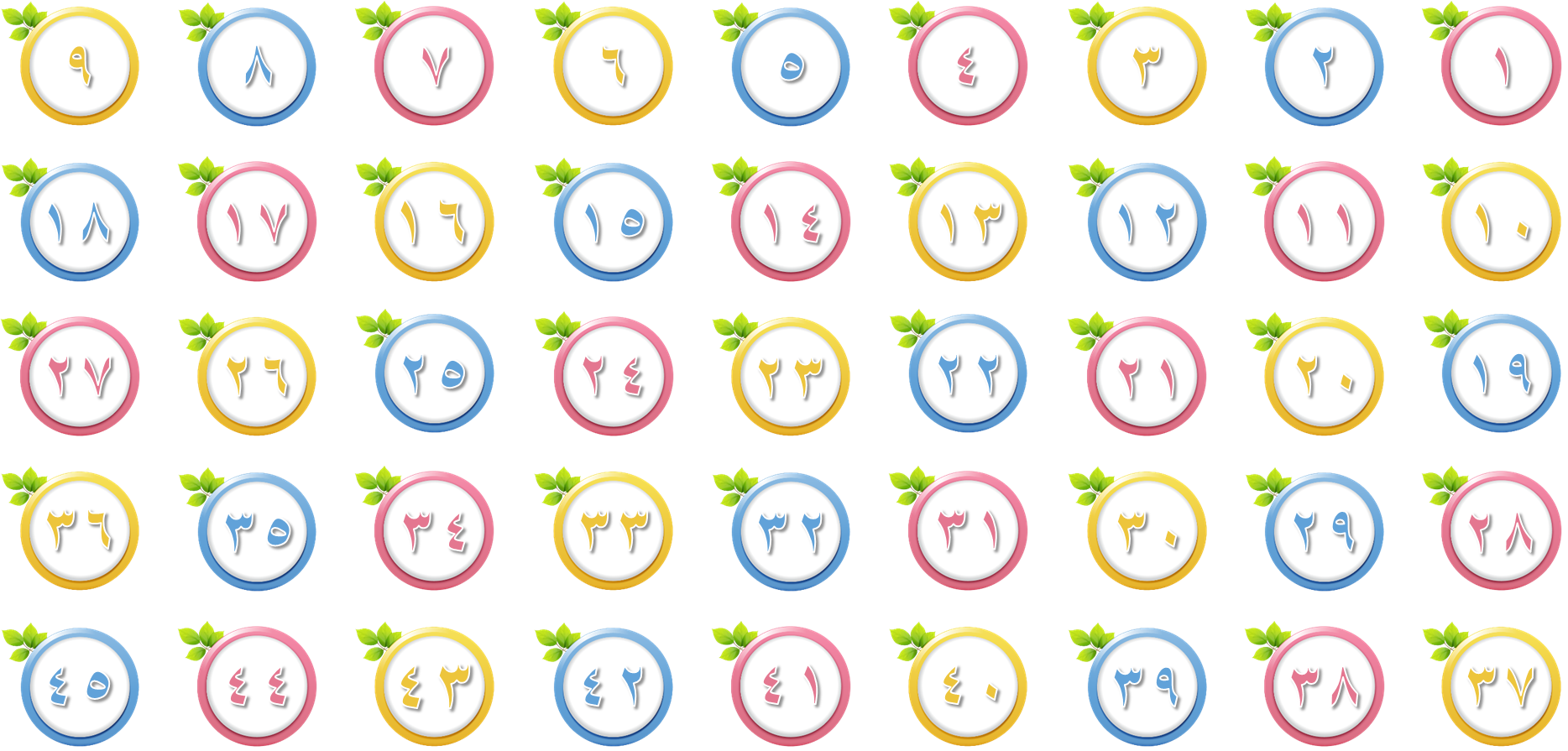 ×
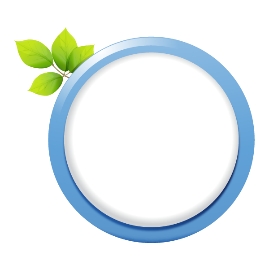 ×
×
×
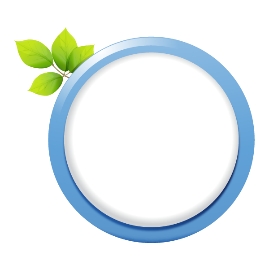 ×
×
×
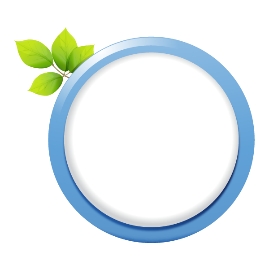 ×
×
4
9
8
7
6
3
2
1
5
×
×
×
×
×
×
×
×
×
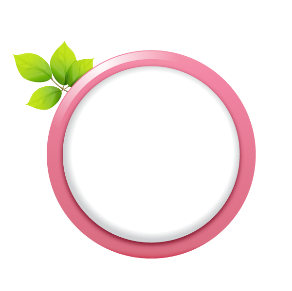 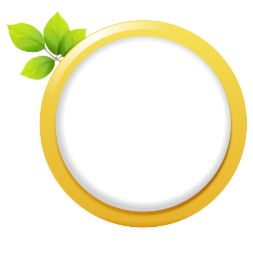 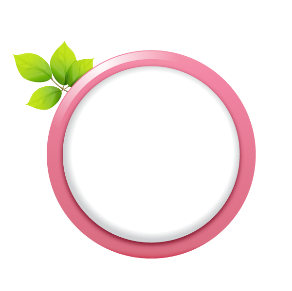 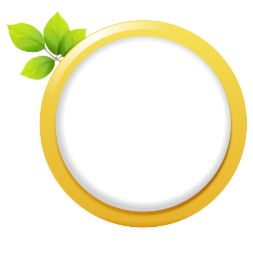 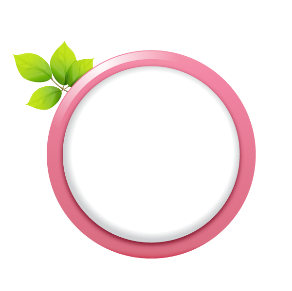 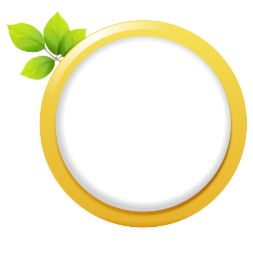 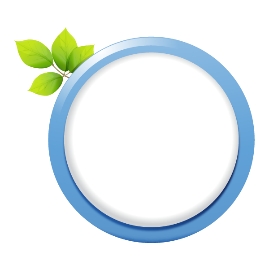 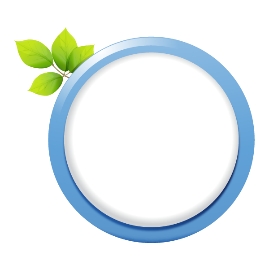 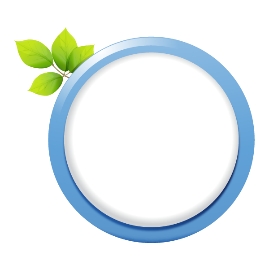 16
18
17
15
14
13
12
11
10
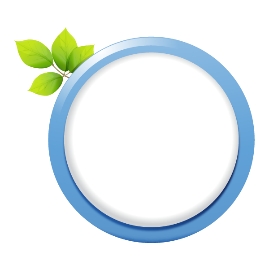 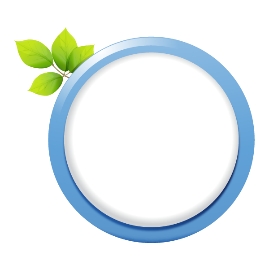 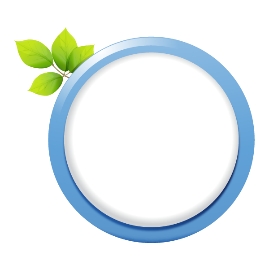 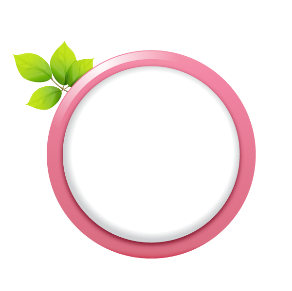 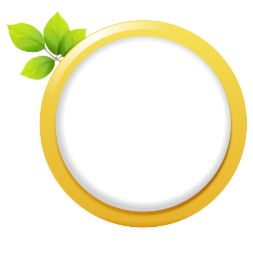 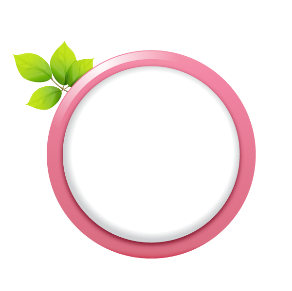 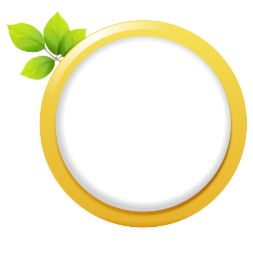 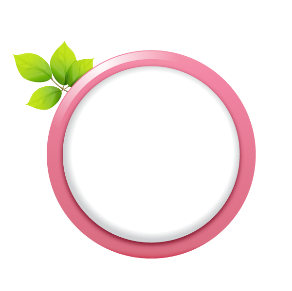 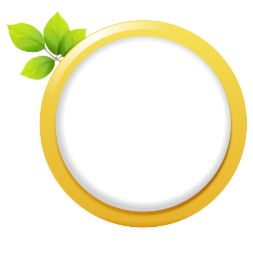 ×
×
×
×
×
×
×
×
×
19
25
22
24
20
27
26
23
21
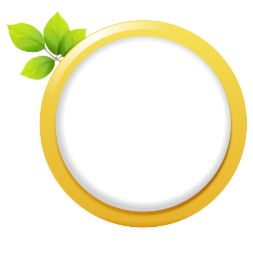 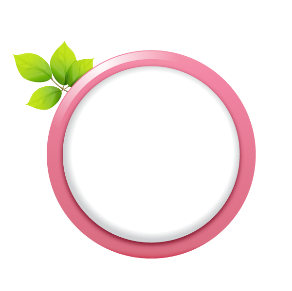 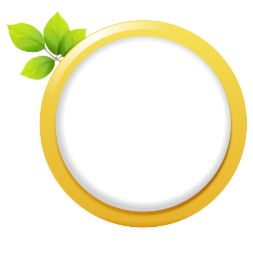 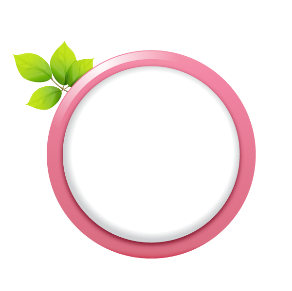 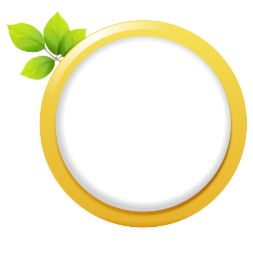 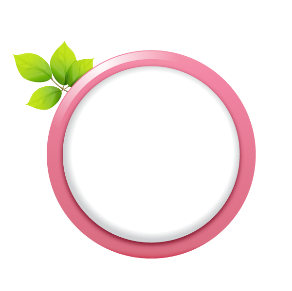 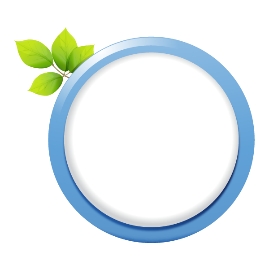 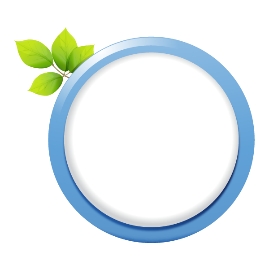 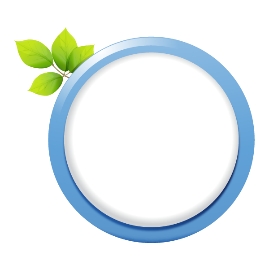 ×
×
×
×
×
×
×
×
×
36
31
33
34
30
29
35
32
28
×
×
×
×
×
×
×
×
×
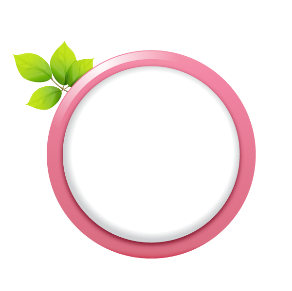 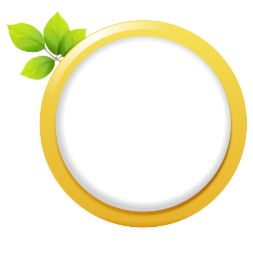 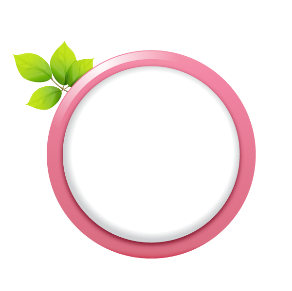 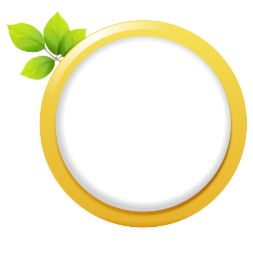 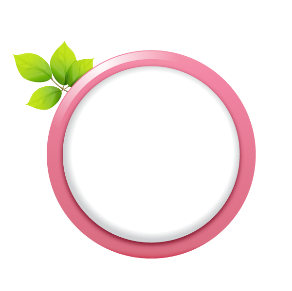 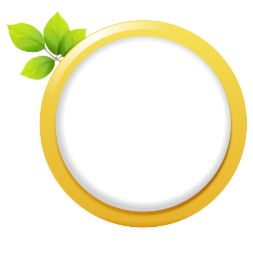 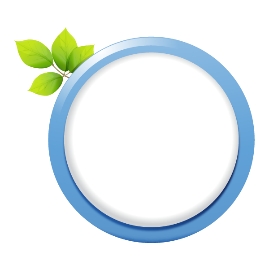 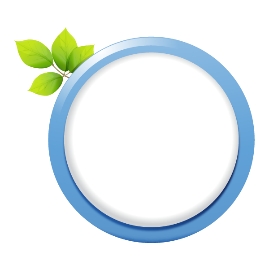 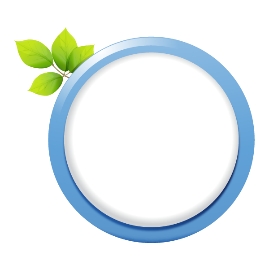 43
41
40
45
44
42
37
39
38
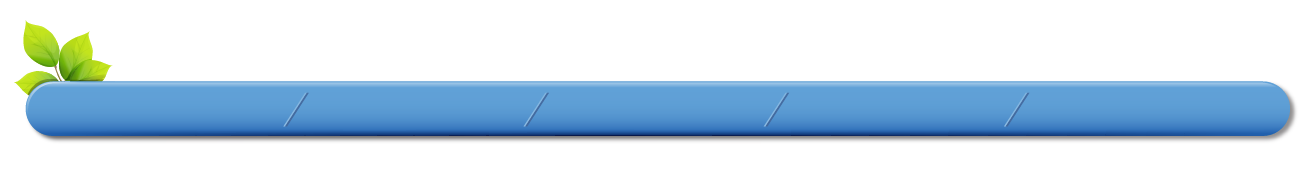 من قال ولماذا : انا اعمد بالماء, وبينكم من لا تعرفونه. هو الذي يجيء بعدي ويكون اعظم مني, وما انا اهل لأن احل رباط حذائه .
الإجابة
الجواب : القائل هو يوحنا المعمدان . قال هذا الكلام جوابا على الفريسيين الذين كانوا يسألونه ان لم يكن المسيح او إيليا او النبي فكيف يعمد .الاصحاح الأول الايه رقم 24
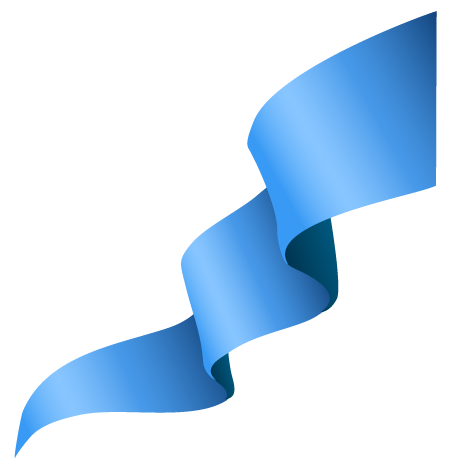 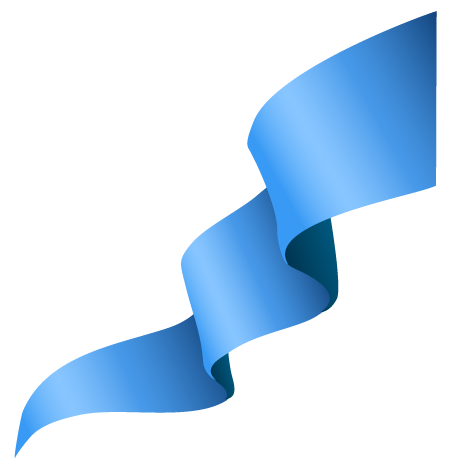 رجوع
ابدأ
ابدأ
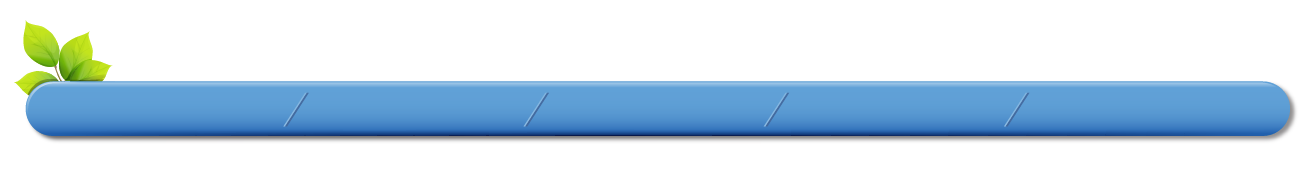 من قال ولمن : سترون السماء مفتوحة وملائكة الله صاعدين نازلين على ابن الانسان .
الإجابة
الجواب : يسوع هو من قال هذا الكلام وكان هذا الكلام موجها الى نثنائيل . الاصحاح الأول الاية رقم 51
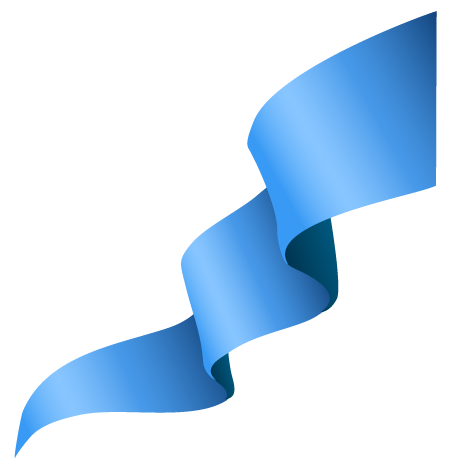 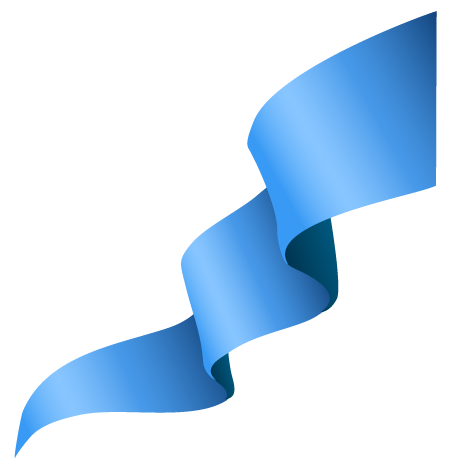 رجوع
ابدأ
ابدأ
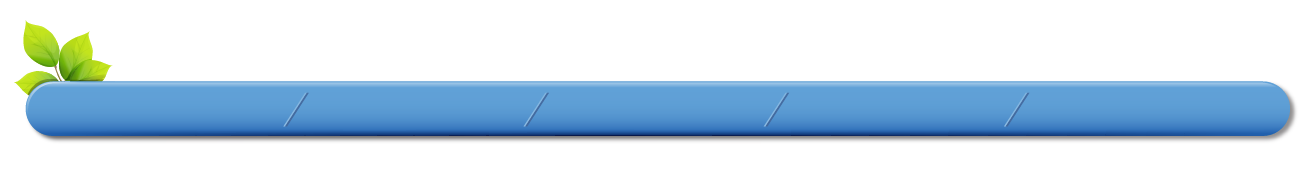 من قال ولمن وأين : ارفعوا هذا من هنا, ولا تجعلوا من بيت ابي بيتا للتجارة .
الإجابة
الجواب : يسوع من قال هذا الكلام وقاله حينما صعد الى اورشليم ورأى في الهيكل باعة البقر والغنم والحمام . الاصحاح الثاني الاية رقم 16
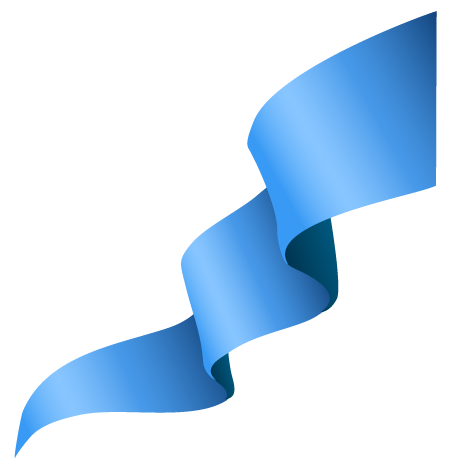 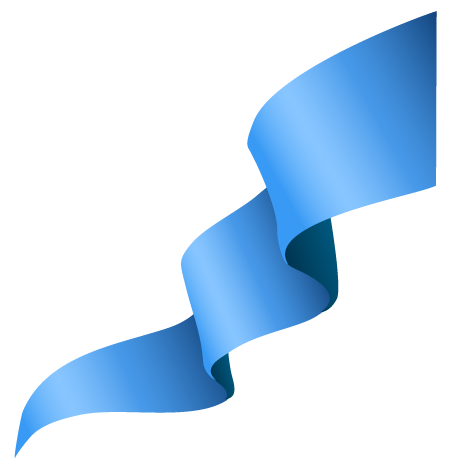 رجوع
ابدأ
ابدأ
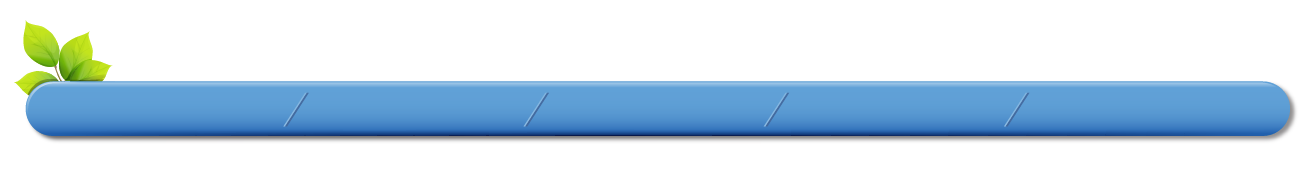 من قال ولمن وأين :
 ارنا اية تجيز عملك هذا
الإجابة
الجواب : اليهود هم من قالو هذا الكلام ووجهوا الكلام الى يسوع عندما كانو جميعهم في الهيكل . الاصحاح الثاني الاية رقم 18
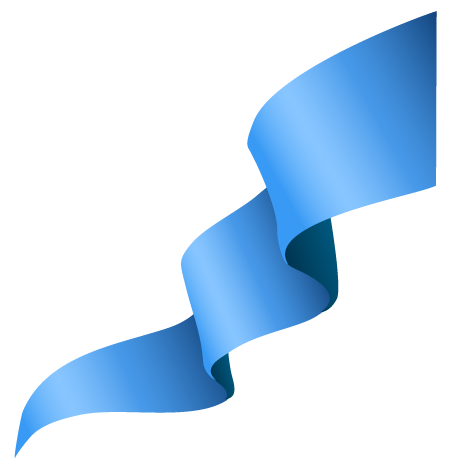 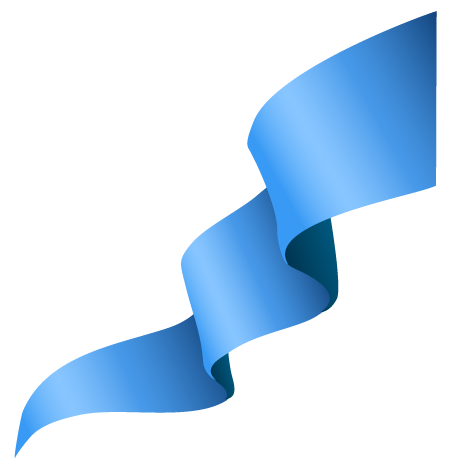 رجوع
ابدأ
ابدأ
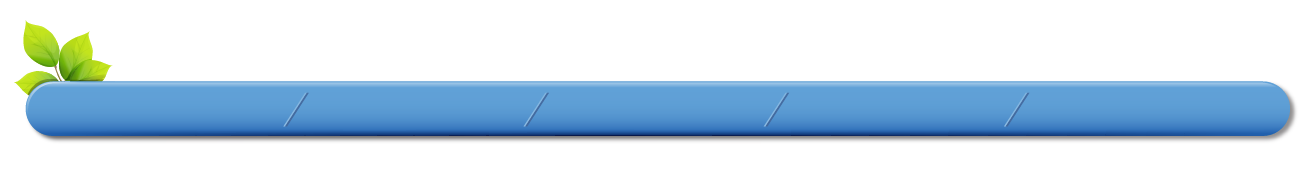 من قال ولمن ومتى : يا معلم, نحن نعرف ان الله ارسلك معلما, فلا احد يقدر ان يصنع ماتصنعه من الايات الا اذا كان الله معه .
الإجابة
الجواب : القائل هو رجل فريسي من رؤساء اليهود اسمه نيقوديموس وجه كلامه الى يسوع عندما جاء اليه ليلا . الاصحاح الثالث الاية رقم 2
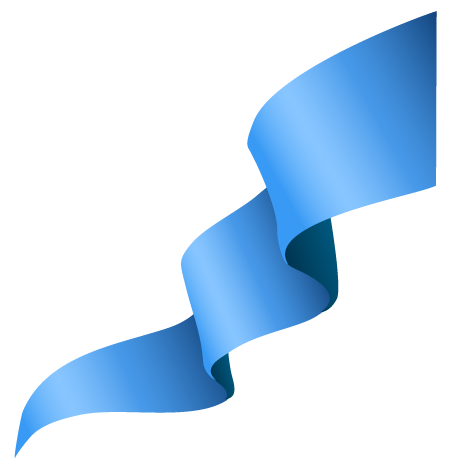 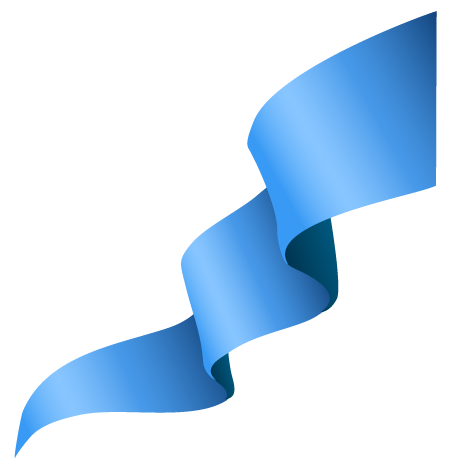 رجوع
ابدأ
ابدأ
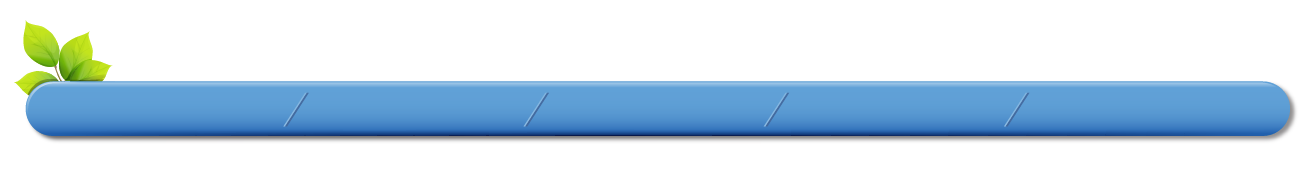 من قال ولمن وأين : من له العروس فهو العريس واما صديق العريس فيقف بجانبه يصغي فرحا لهتاف العريس ومثل هذا الفرح فرحي وهو الان كامل.
الإجابة
الجواب : يوحنا المعمدان هو من تكلم بهذا الكلام وكان يوجه كلامه هذا لتلاميذه وحدث هذا في منطقة عين نون الذي كان يوحنا يعمد الناس فيها . الاصحاح الثالث الاية رقم 29-23
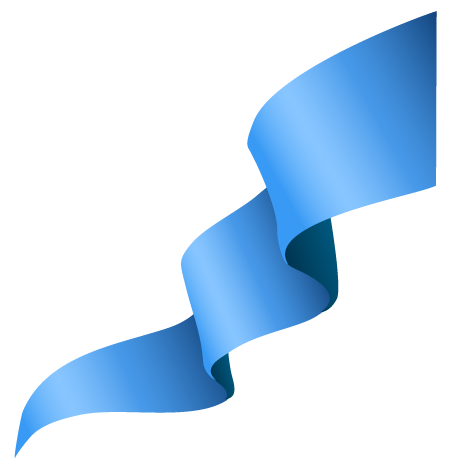 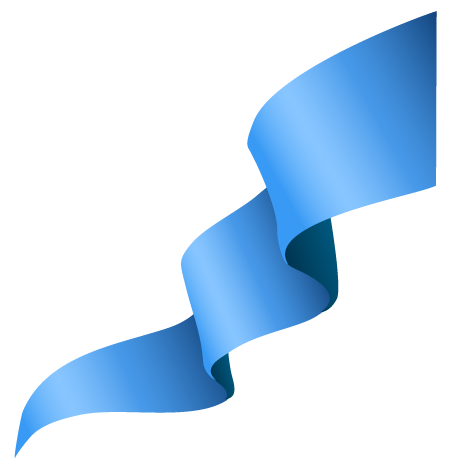 رجوع
ابدأ
ابدأ
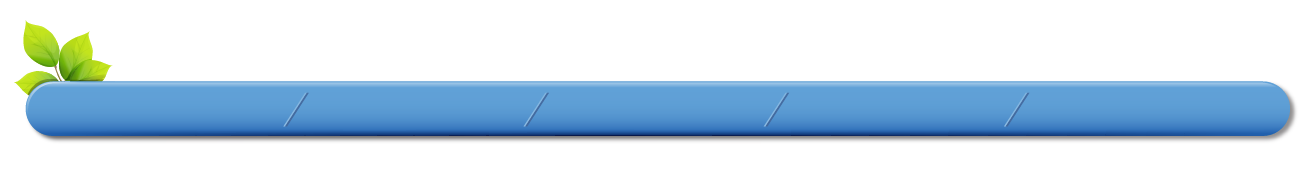 من قال ولمن وأين : لو كنت تعرفين عطية الله ومن هو الذي يقول لك اعطني لأشرب لطلبت انت منه فأعطاك ماء الحياة .
الإجابة
الجواب : يسوع هو من قال هذا الكلام ووجهه للمرأة السامرية في مدينة السامرة منطقة سوخار الاصحاح الرابع اية 5-10
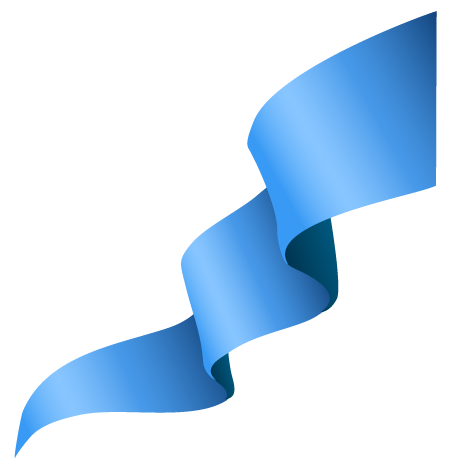 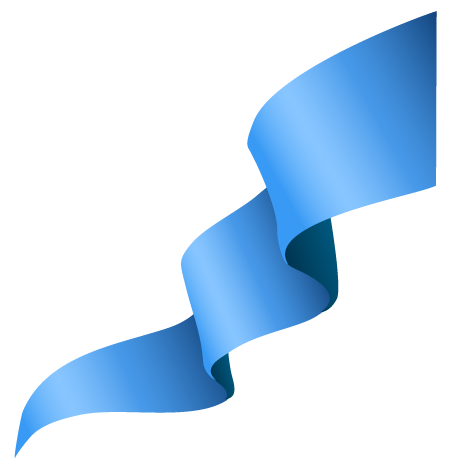 رجوع
ابدأ
ابدأ
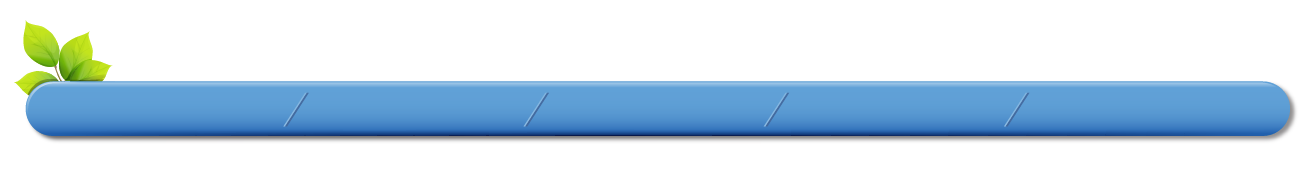 من قال ولمن ومتى : ابونا يعقوب اعطانا هذا البئر وشرب منها هو وأولاده ومواشيه  فهل انت اعظم من يعقوب .
الإجابة
الجواب : المرأة السامرية هي من قالت هذا الكلام وكانت توجهه ليسوع المسيح وحدث هذا في وقت الظهيرة . الاصحاح الرابع الاية رقم 6-12
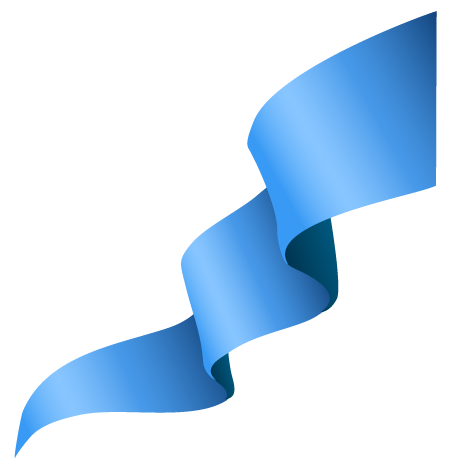 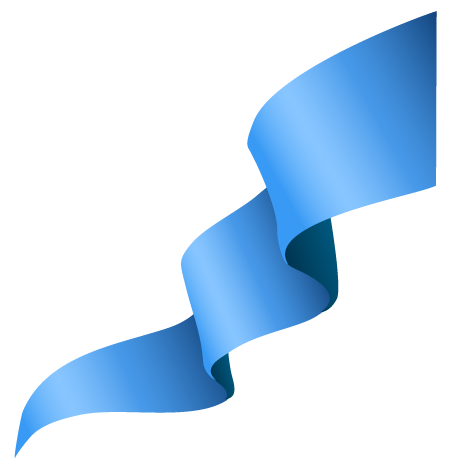 رجوع
ابدأ
ابدأ
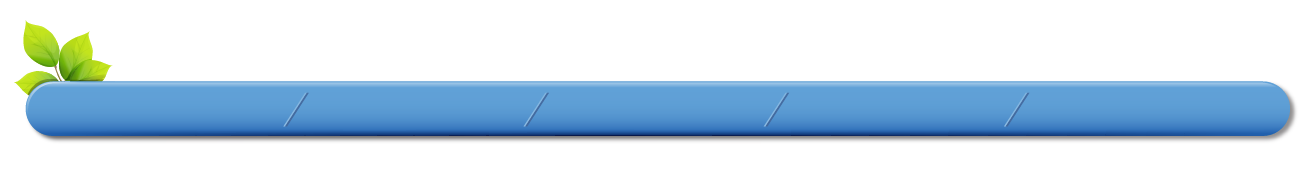 من قال ولمن ومتى : اترك هذا المكان واذهب الى بلاد اليهودية حتى يرى التلاميذ اعمالك فلا احد يعمل في الخفية اذا أراد ان يعرفه الناس
الإجابة
الجواب : اخوت يسوع هم من قالوا هذا الكلام ليسوع  وحدث هذا عندما اقترب عيد المظال عند اليهود .الاصحاح السابع الاية رقم 2
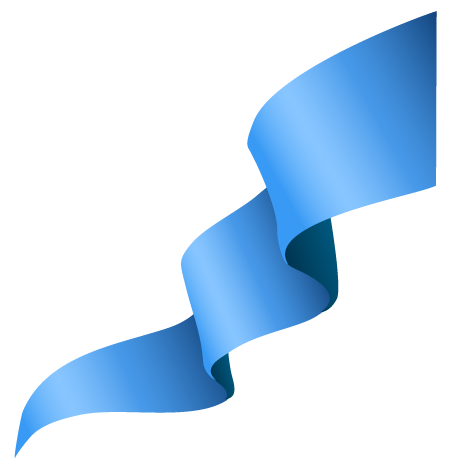 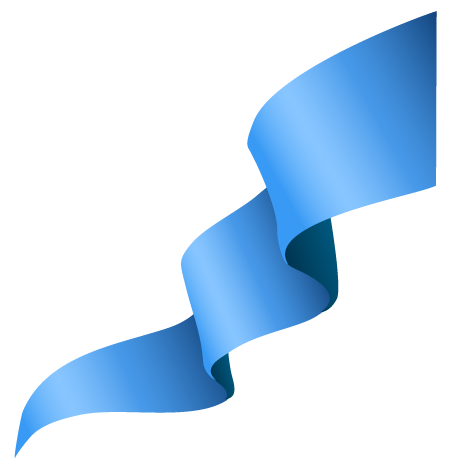 رجوع
ابدأ
ابدأ
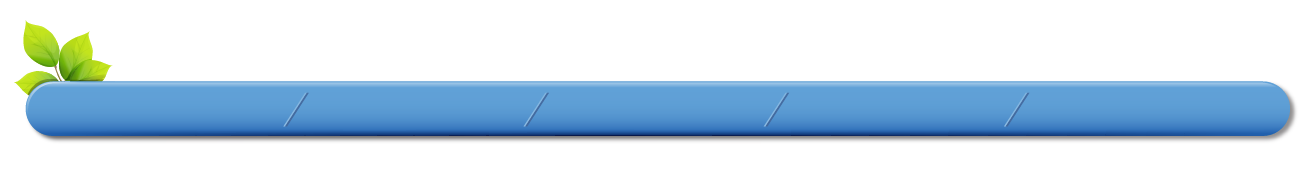 من قال متى ولماذا : ايعمل المسيح من الايات حين يجيء اكثر مما عمل هذا الرجل .
الإجابة
الجواب : الجمع هم من قالوا هذا الكلام عندما كان يعلم يسوع في الهيكل في أيام عيد المظال والسبب لقولهم هذا هو ان كثيرا منهم آمنوا بيسوع . الاصحاح السابع الاية رقم 31
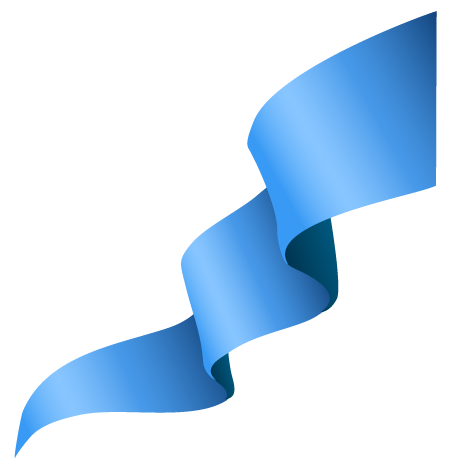 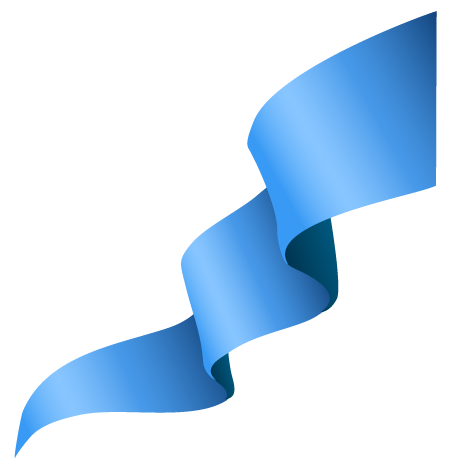 رجوع
ابدأ
ابدأ
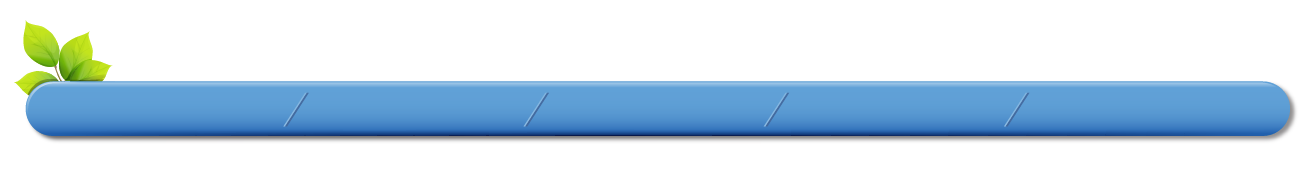 من قال ولمن ولماذا : نعم انا اشهد لنفسي ولكن شهادتي صحيحة لأني اعرف من اين جئت والى اين اذهب انتم تحكمون بمقايسس البشر وانا لا احكم على احد واذا حكمت فحكمي صحيح لأني لا احكم وحدي بل انا والأب الذي ارسلني .
الإجابة
الجواب : يسوع من قال هذا الكلام وكلامه هذا كان إجابة على كلام الفريسيين الذين قالو له انه يشهد لنفسه وشهادته باطلة . الاصحاح الثامن الاية رقم 13-14-15-16
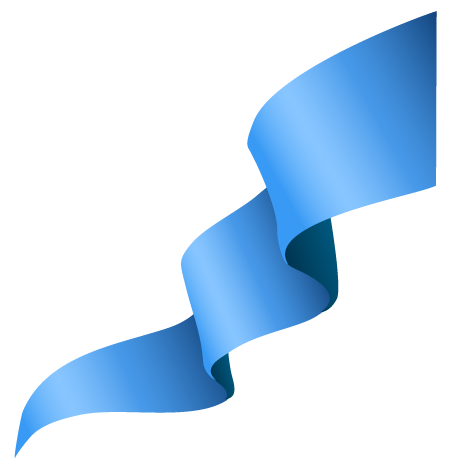 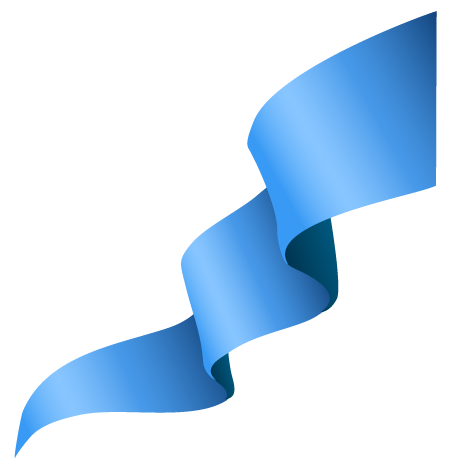 رجوع
ابدأ
ابدأ
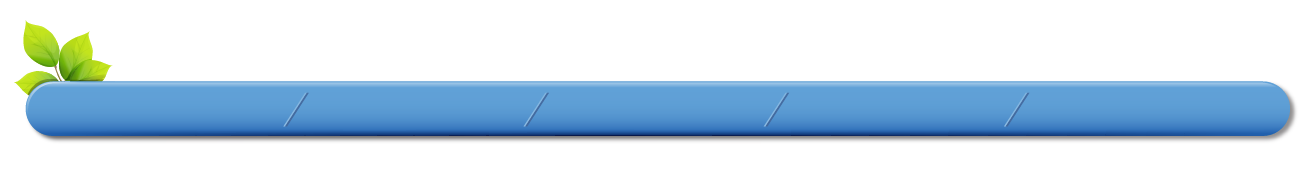 من قال ولمن وأين : انتم لا تعرفوني ولا تعرفون ابي. ولو عرفتموني لعرفتم ابي .
الإجابة
الجواب : القائل هو يسوع المسيح ووجه كلامه هذا الى الفريسيين وحدث  ذلك عندما كان يسوع عند صندوق التبرعات وهو يعلم في الهيكل. الاصحاح الثامن الاية رقم 19-20
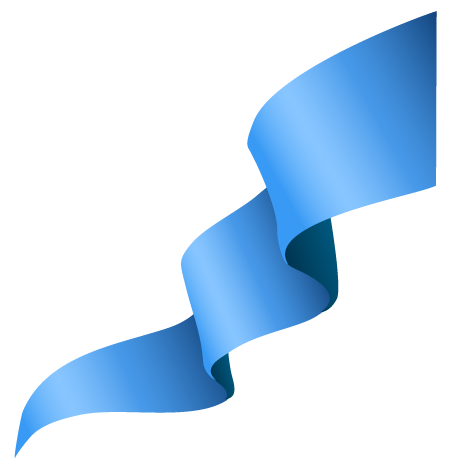 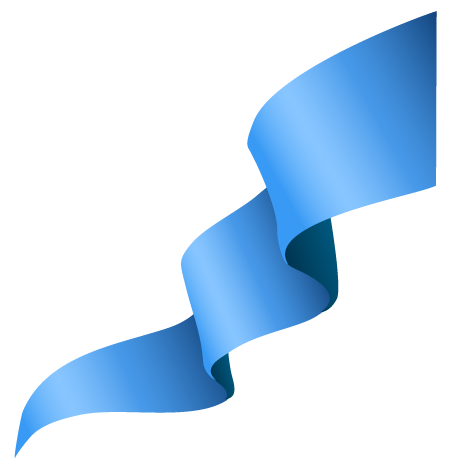 رجوع
ابدأ
ابدأ
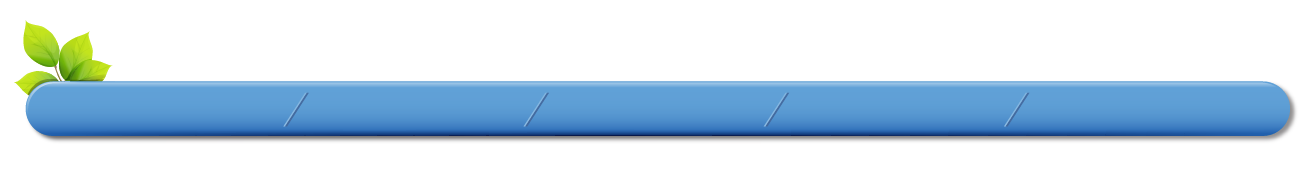 من قال ولمن ولماذا : ابي يعمل في كل حين, وانا اعمل مثله .
الإجابة
يسوع هو من قال هذا الكلام ووجه كلامه هذا الى اليهود بسبب اضطهادهم له بسبب عمله في يوم السبت . الاصحاح الخامس الاية رقم 16-17
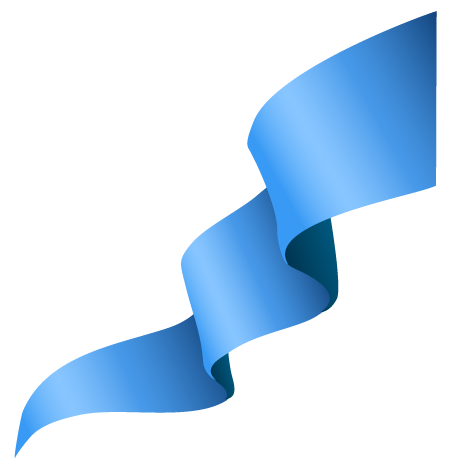 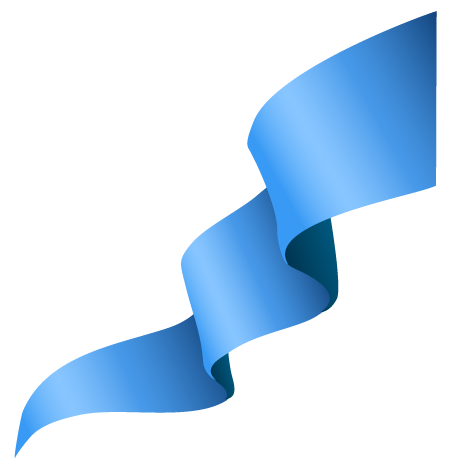 رجوع
ابدأ
ابدأ
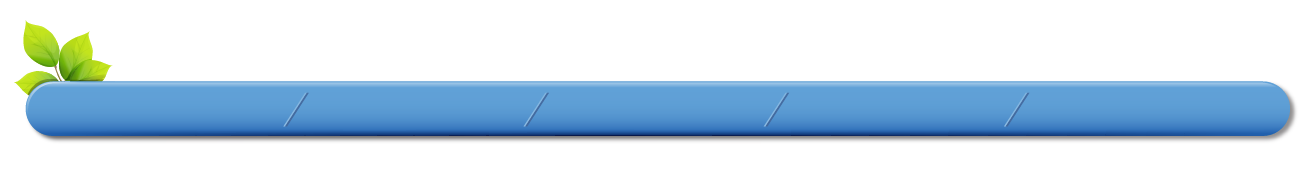 من قال ولمن وأين : مالي احد ياسيدي ينزلني في البركة عندما يتحرك الماء. وكلما حاولت الوصول اليها سبقني غيري.
الإجابة
الرجل الكسيح هو من قال هذا الكلام ووجه كلامه الى يسوع وحدث هذا في بركة التي تسمى بالعبرية بيت زاتا. الاصحاح الخامس الاية رقم 7
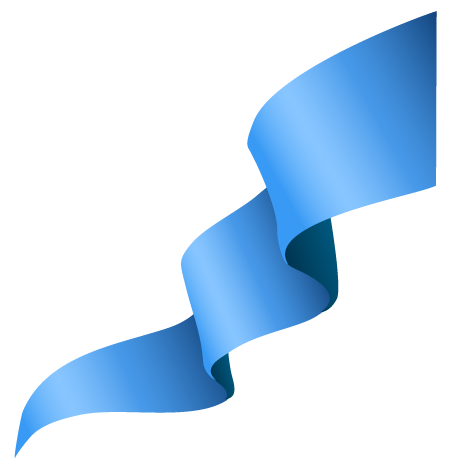 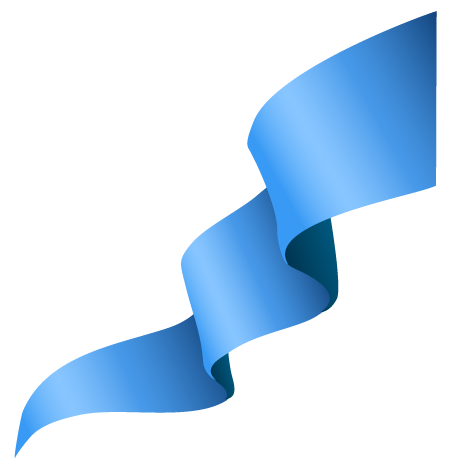 رجوع
ابدأ
ابدأ
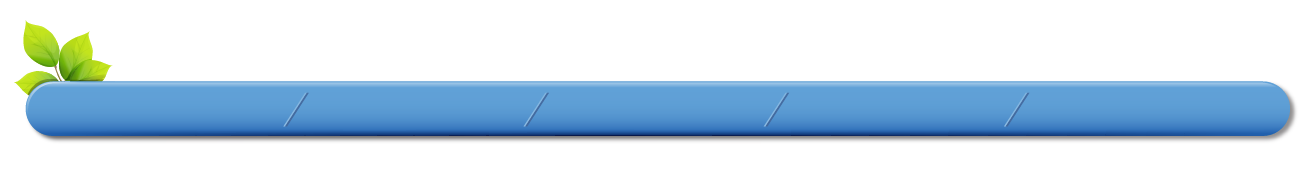 من قال ولمن ولماذا : ايسوءكم كلامي هذا ؟ فكيف لو رأيتم ابن الانسان يصعد الى حيث كان من قبل ؟ الروح هو الذي يحيي واما الجسد فلا نفع منه. والكلام الذي كلمتكم به هو روح وحياة. ولكن فيكم من لايؤمنون.
الإجابة
هذا الكلام قاله يسوع المسيح ووجه كلامه هذا الى تلاميذه عندما عرف ان تلاميذه يتذمرون على كلامه. الاصحاح السادس الاية رقم 61-62-63-64
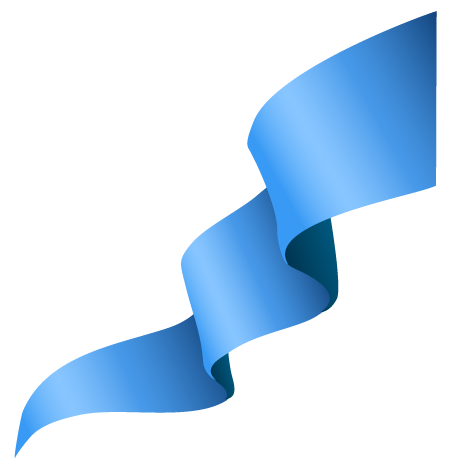 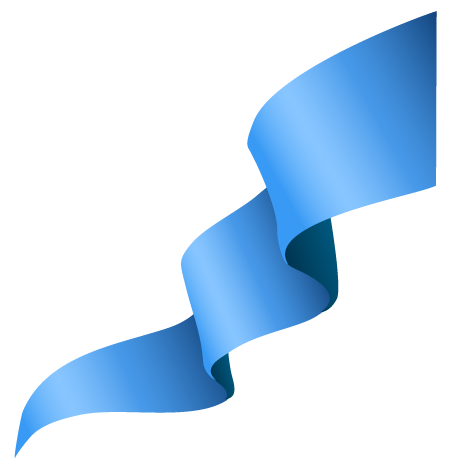 رجوع
ابدأ
ابدأ
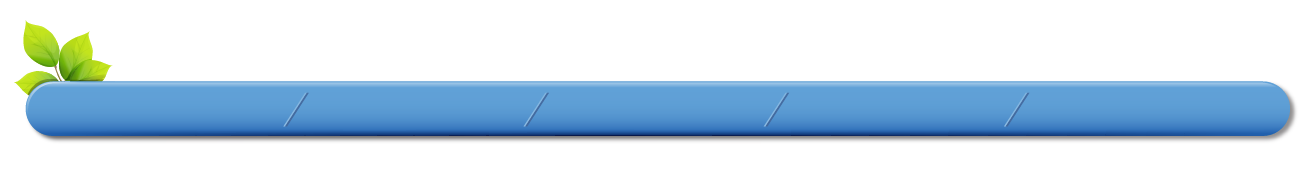 من قال ولمن ومتى : جئت الى هذا العالم للدينونة حتى يبصر الذين لايبصرون ويعمى الذين يبصرون .
الإجابة
قال هذا الكلام يسوع المسيح ووجه كلامه هذا الى الرجل الكسيح بعدما طردوه من المجمع
الاصحاح التاسع الاية رقم 39-35
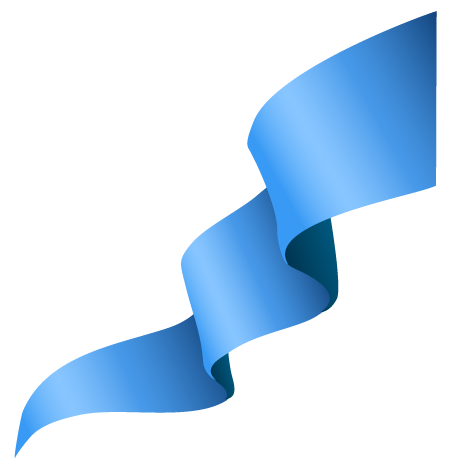 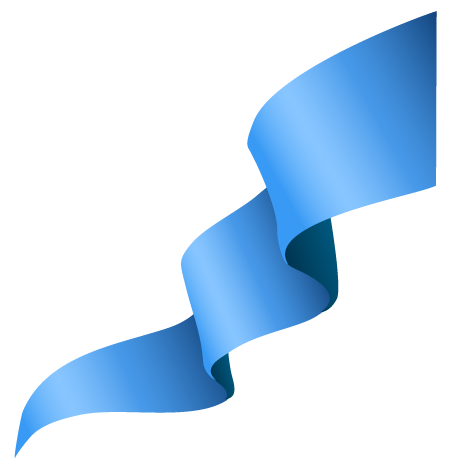 رجوع
ابدأ
ابدأ
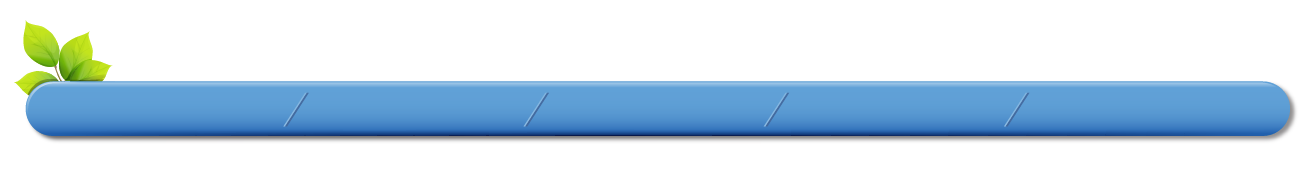 من قال ولمن ولماذا : اسألوه وهو يجيبكم عن نفسه لأنه بلغ سن الرشد
الإجابة
الذي قال هذا الكلام هما والدي الرجل الاعمى الذي شفاه يسوع. ووجها كلامهم لليهود واجابتهم بهذا الطريقة كانت بسبب خوفهم من اليهود. لأن اليهود اتفقوا على ان يطردوا من المجمع كل من يعترف بيسوع المسيح. الاصحاح التاسع الاية رقم 21-22
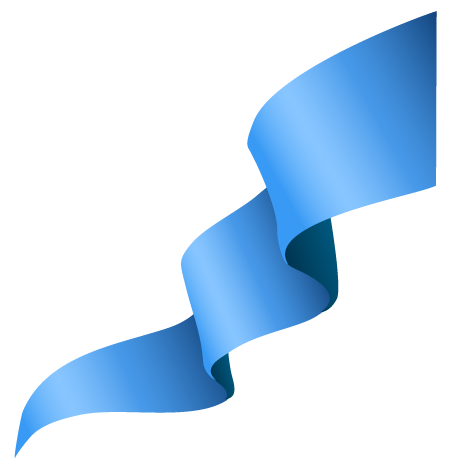 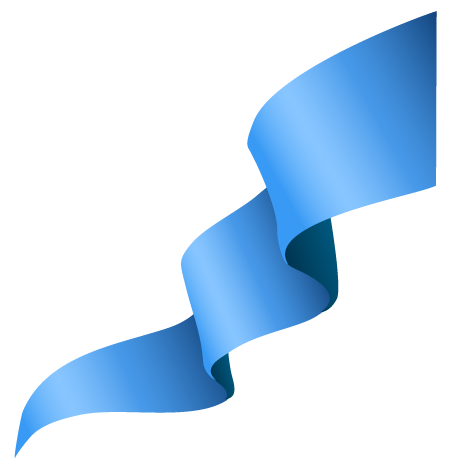 رجوع
ابدأ
ابدأ
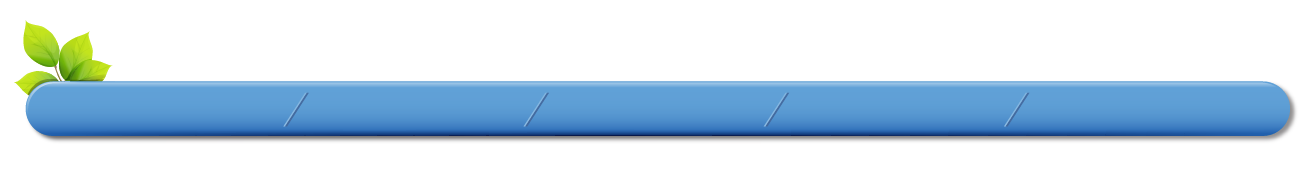 من قال ولمن ولماذا : لا نرجمك لاي عمل صالح عملت. بل لتجديفك. فما انت الا انسان لكنك جعلت نفسك الها.
الإجابة
اليهود هم من قالوا هذا الكلام وكانوا يوجهونه الى يسوع المسيح.والسبب لقولهم هذا ان يسوع قال انا والأب واحد وهذا كان كفر وتجديف عن اليهود .
الاصحاح العاشر الاية 30-31-33
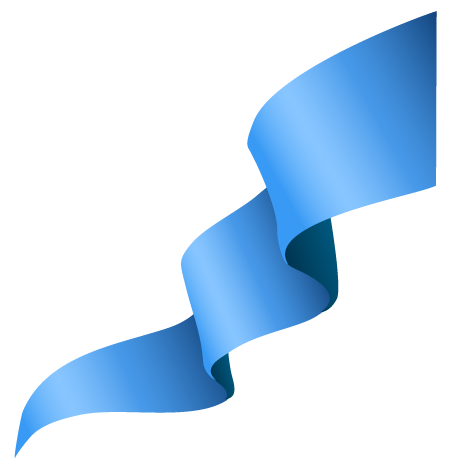 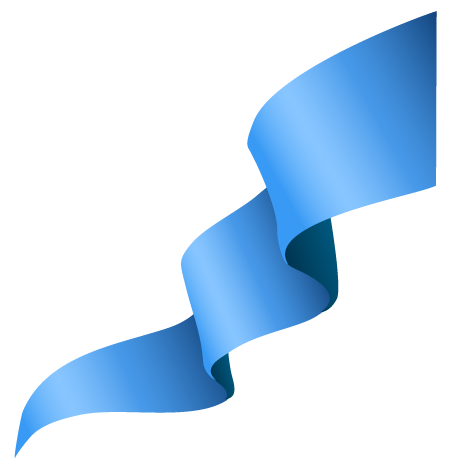 رجوع
ابدأ
ابدأ
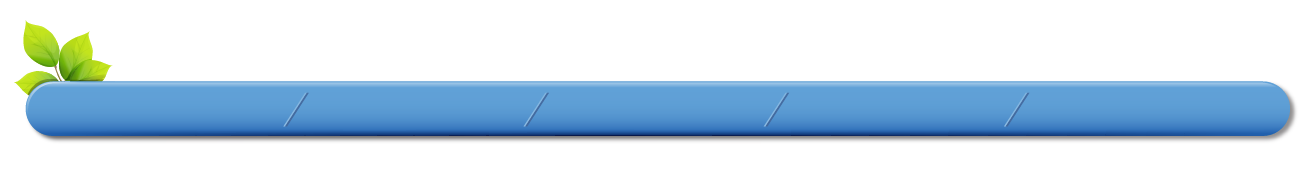 من قال وأين ومتى : الى متى تبقينا حائرين؟ قل لنا بصراحة: هل انت المسيح ؟
الإجابة
اليهود هم من قالو هذا الكلام ليسوع وحدث هذا في الهيكل في رواق سليمان في زمن عيد التجديد في اورشليم في فصل الشتاء. الاصحاح العاشر الاية رقم 22-23-24
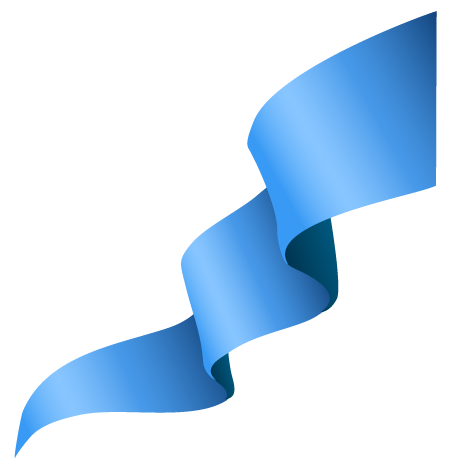 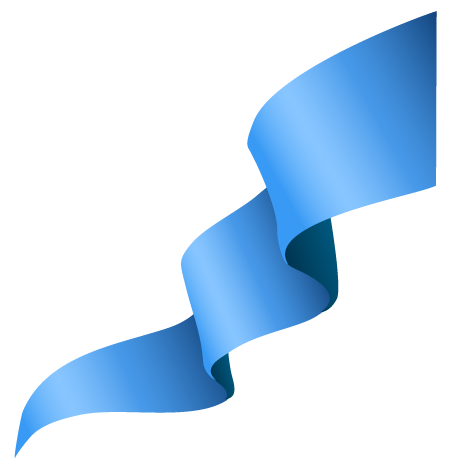 رجوع
ابدأ
ابدأ
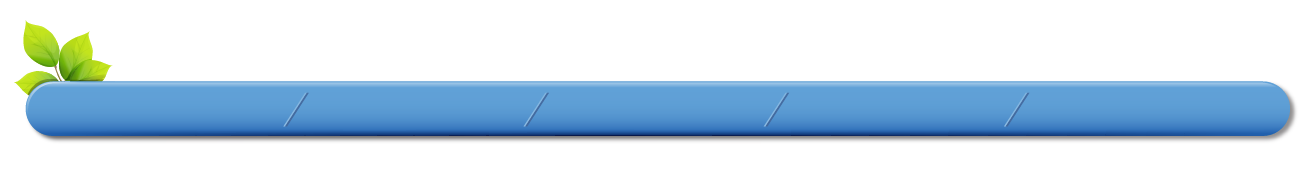 من قال ولمن ولماذا : يامعلم اترجع الى هناك ومن وقت قريب أراد اليهود ان يرجموك ؟
الإجابة
القائل هم تلاميذ يسوع ووجهوا كلامهم هذا الى يسوع والسبب لقولكم ان يسوع طلب منهم الرجوع الى اليهودية لشفاء لعازر. الاصحاح الحادي عشر الاية رقم 7-8
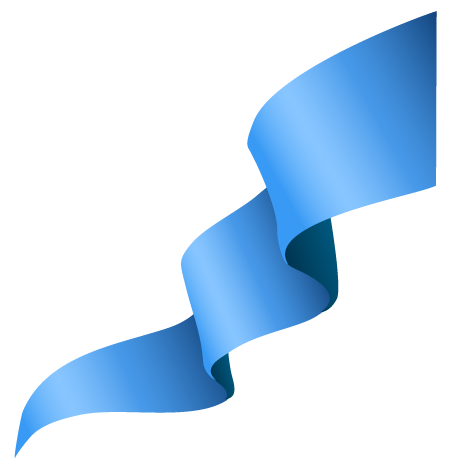 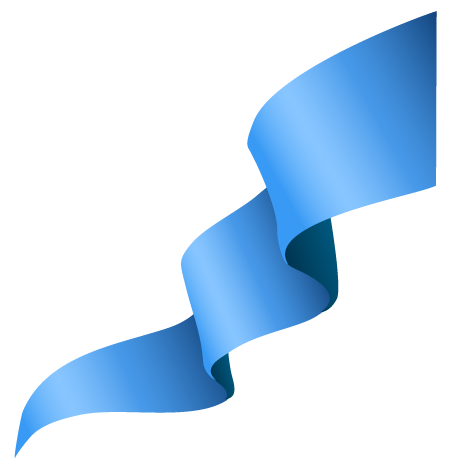 رجوع
ابدأ
ابدأ
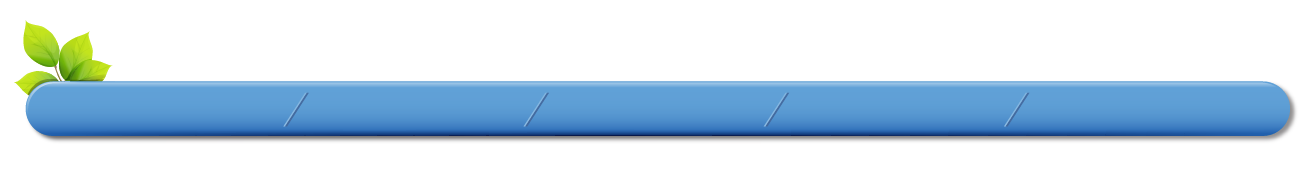 من قال وأين ومتى : ما رأيكم ايجيء الى العيد ام لايجيء ؟
الإجابة
أهالي القرى هم من قالوا هذا الكلام عندما صعدوا الى اورشليم ليقوموا بفريضة الاطهار قبل الفصح. الاصحاح الحادي عشر الاية رقم 55-56
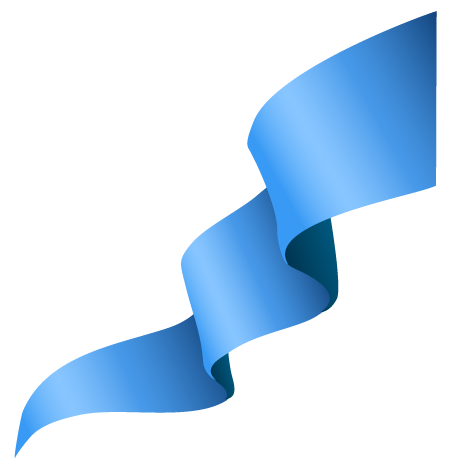 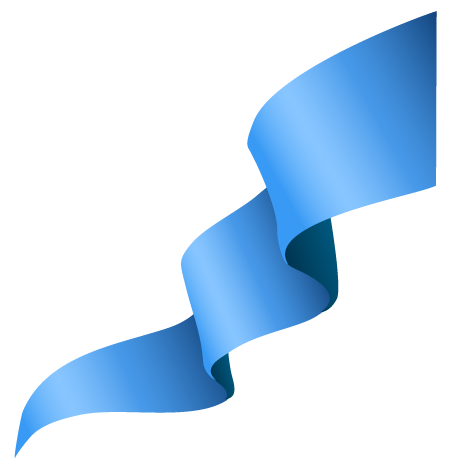 رجوع
ابدأ
ابدأ
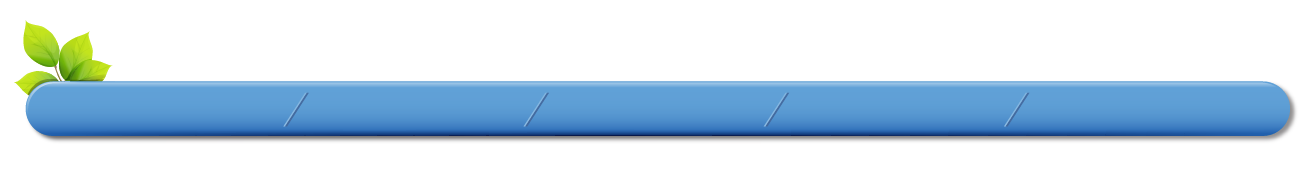 من قال ولمن ولماذا : اما كان خيرا ان يباع هذا الطيب بثلاثمئة دينار لتوزع على الفقراء ؟
الإجابة
القائل هو يهوذا الاسخريوطي ووجه كلامه هذا الى يسوع, وتكلم بهذا الكلام لا لعطفه على الفقراء بل لأنه كان لصا وكان امين صندوق. الاصحاح الثاني عشر الاية رقم 5-6
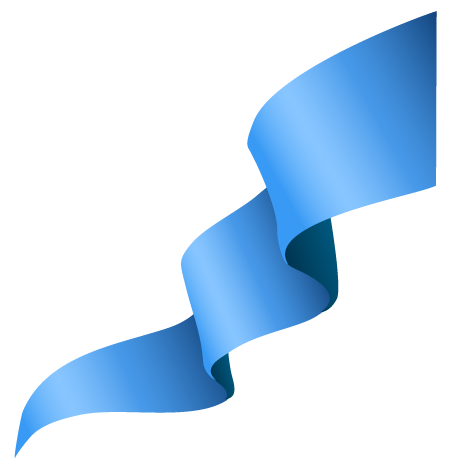 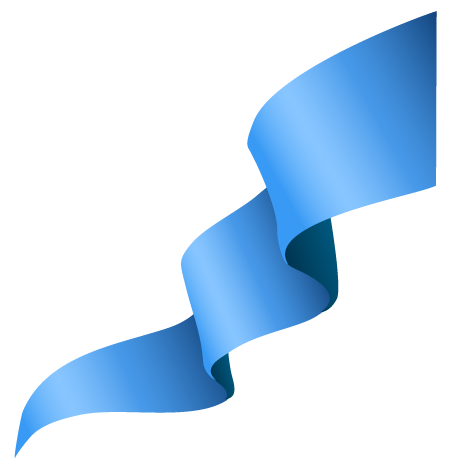 رجوع
ابدأ
ابدأ
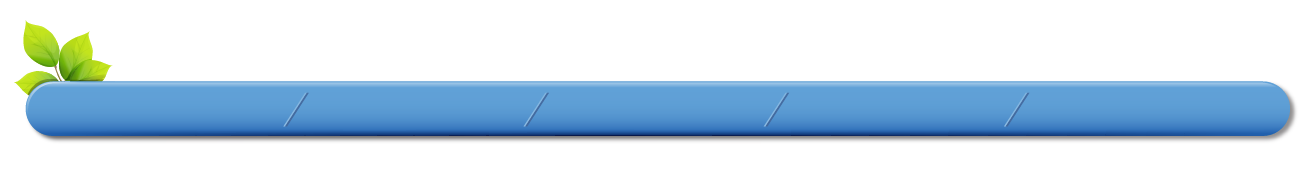 من قال ولماذا :من آمن بي لا يؤمن بي انا بل يؤمن بالذي ارسلني ومن رآني رأى الذي ارسلني جئت نورا الى العالم من آمن بي لا يقيم في الظلام ومن سمع اقوالي وما آمن بها لا ادينه لأني ماجئت لأدين العالم بل لأخلص العالم.
الإجابة
القائل هو يسوع المسيح وقال هذا الكلام بسبب ان الكثير من رؤساء اليهود آمنو به ولكنهم ما اعلنوا ايمانهم مسايرة للفريسيين لئلا يطردوا من المجمع كانوا يحبون رضر الناس اكثر من رضى الله. الاصحاح الثاني عشر الاية رقم 42-43-44-45-46-47
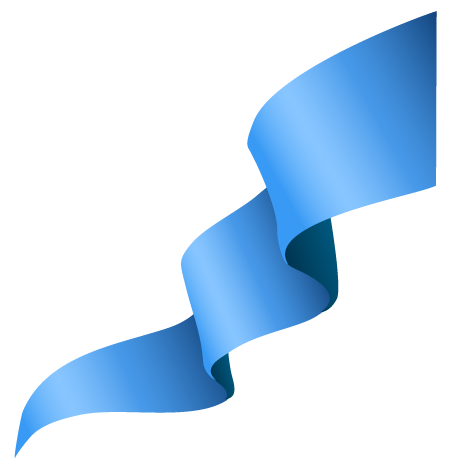 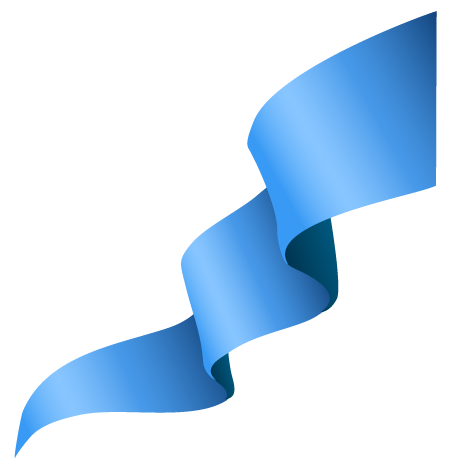 رجوع
ابدأ
ابدأ
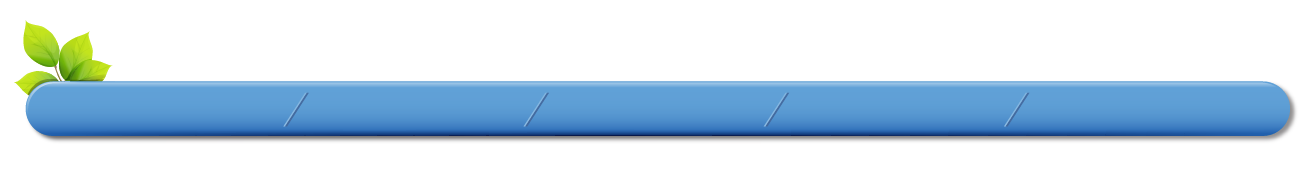 من القائل ولمن وأين : اتفهمون ما عملته لكم ؟ انتم تدعوني معلما وسيدا وحسنا تفعلون لأنت هكذا انا .
الإجابة
القائل هو يسوع المسيح وقال كلامه هذا الى التلاميذ عند غسل ارجلهم في العشاء الأخير . الاصحاح الثالث عشر الاية رقم 12-13
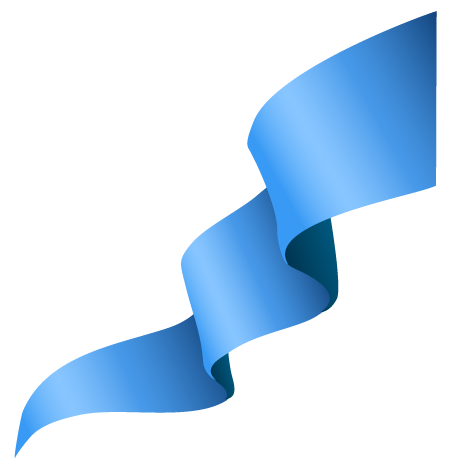 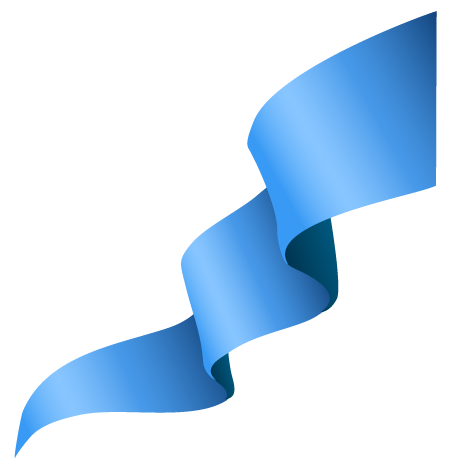 رجوع
ابدأ
ابدأ
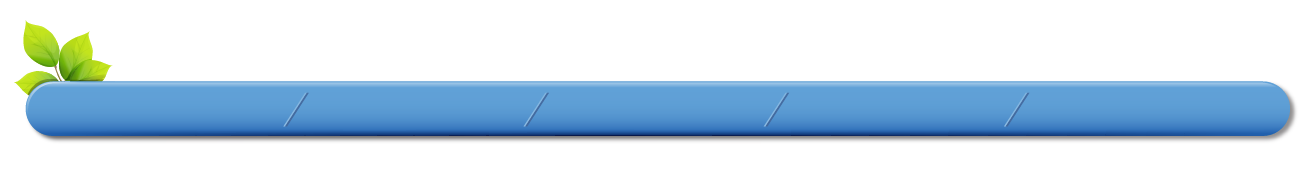 من قال ولمن ولماذا : امستعد انت ان تموت في سبيلي ؟
الإجابة
يسوع قال هذا الكلام لبطرس وقال هذا الكلام لأن بطرس قال ليسوع لماذا لا اقدر ان اتبعك الان ياسيد؟ انا مستعد ان اموت في سبيلك. الاصحاح الثالث عشر الاية رقم 37-38
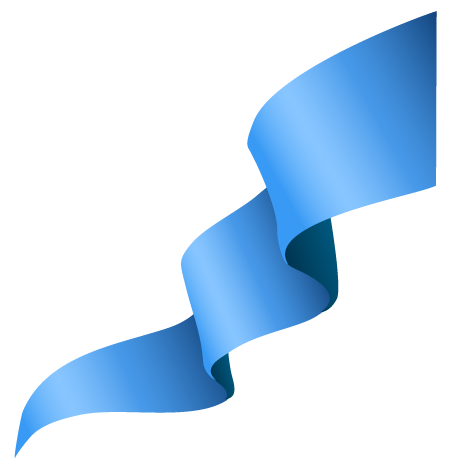 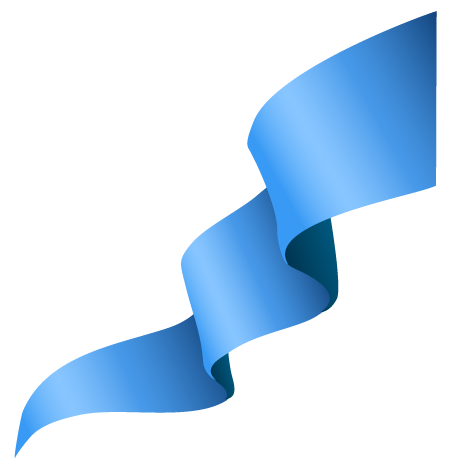 رجوع
ابدأ
ابدأ
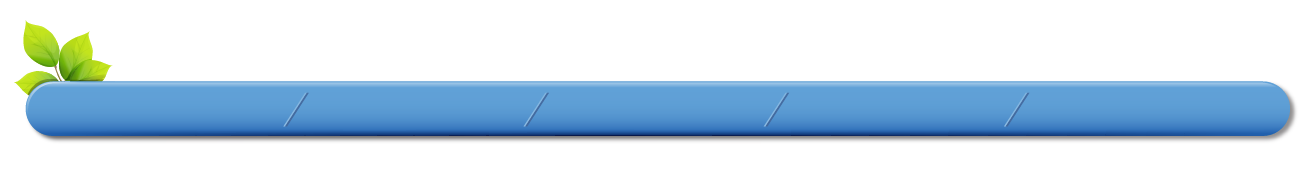 من قال ولمن ولماذا : من احبني سمع كلامي فأحبه ابي, ونجيء اليه ونقيم عنده ومن لا يحبني لايسمع كلامي.
الإجابة
القائل هو يسوع المسيح ووجه كلامه هذا الى يهوذا وهو يهوذا غير يهوذا الاسخريوطي وقال له هذا الكلام لأن يهوذا قال له ( ياسيد كيف تظهر ذاتك لنا ولا تظهرها للعالم ؟ ) الاصحاح الرابع عشر الاية رقم 22-23-24
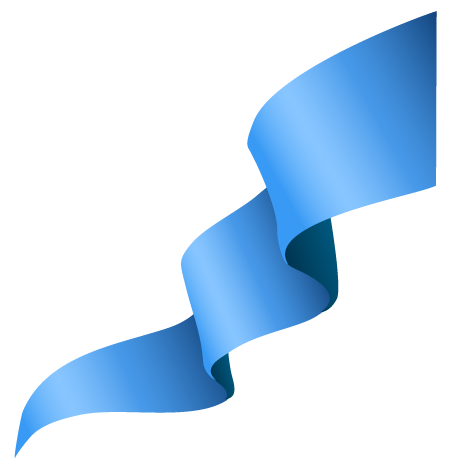 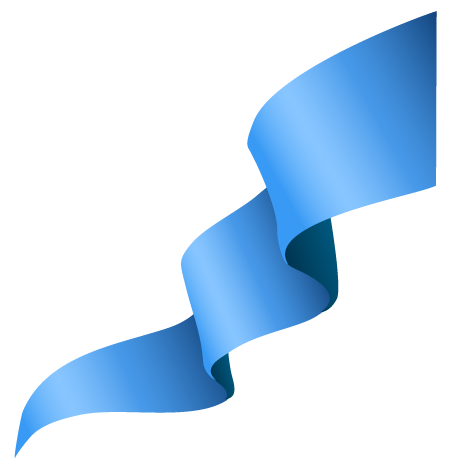 رجوع
ابدأ
ابدأ
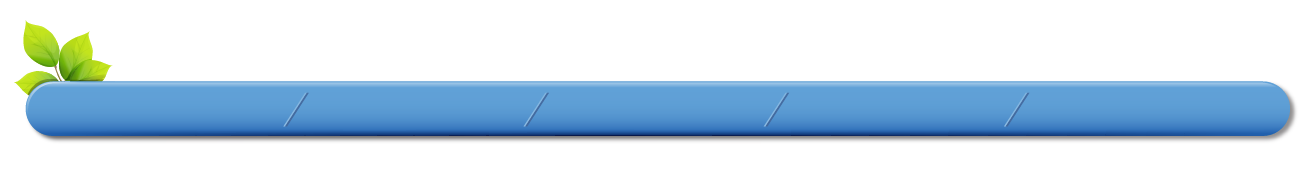 من قال ولمن وأين : اخبرتكم بهذا قبل ان يحدث حتى متى حدث تؤمنون لن اخاطبكم بعد طويلا لأن سيد هذا العالم سيجيء .
الإجابة
يسوع قال هذا الكلام للتلاميذ في العشاء الأخير. الاصحاح الرابع عشر الاية رقم 29-30
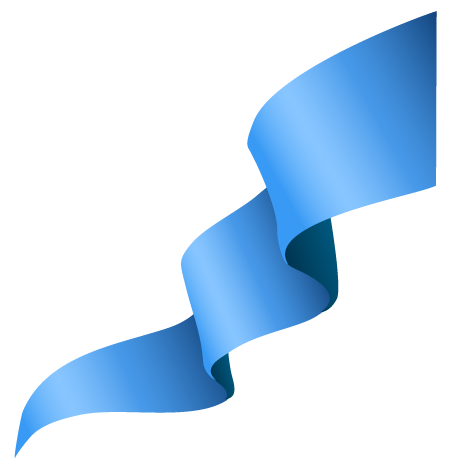 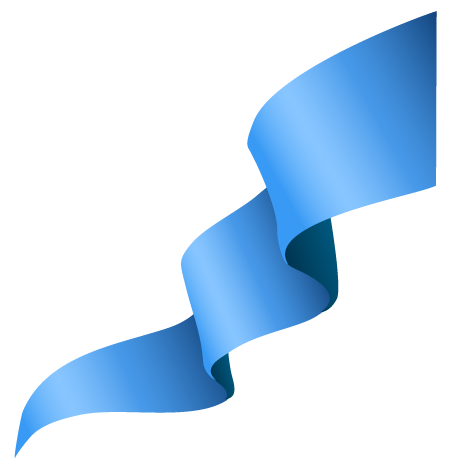 رجوع
ابدأ
ابدأ
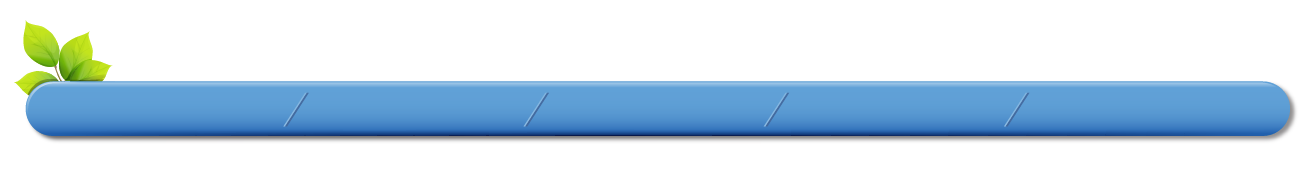 من قال ولمن وأين : من لايثبت في يرمى كالغصن فييبس والاغصان اليابسة تجمع وتطرح في النار فتحترق.
الإجابة
القائل هو يسوع المسيح قال كلامه هذا للتلاميذ في العشاء الأخير. الاصحاح الخامس عشر الاية رقم 6
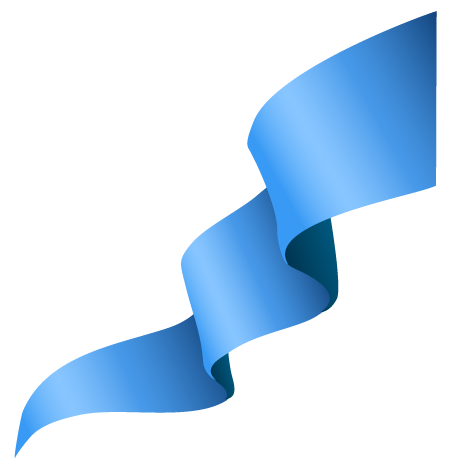 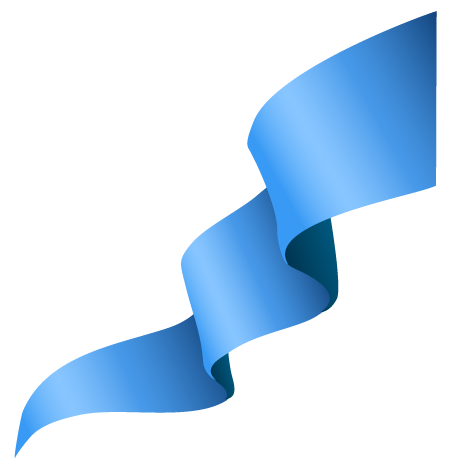 رجوع
ابدأ
ابدأ
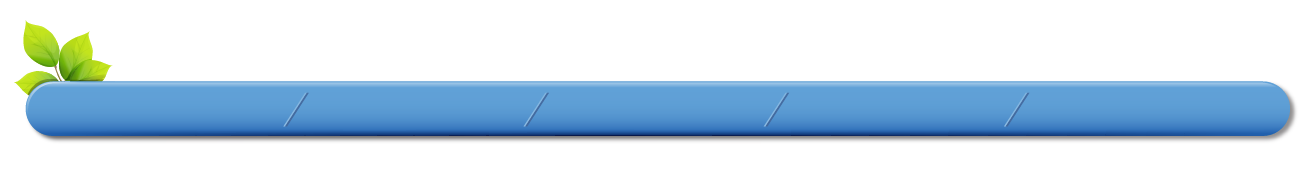 من قال ولمن وأين : تذكروا ما قلت لكم: ما كان خادم اعظم من سيده فاذا اضطهدوني يضطهدونكم واذا سمعوا كلامي يسمعون كلامكم.
الإجابة
القائل هو يسوع المسيح وقال كلامه هذا للتلاميذ اثناء العشاء الأخير. الاصحاح الخامس عشر الاية رقم 20
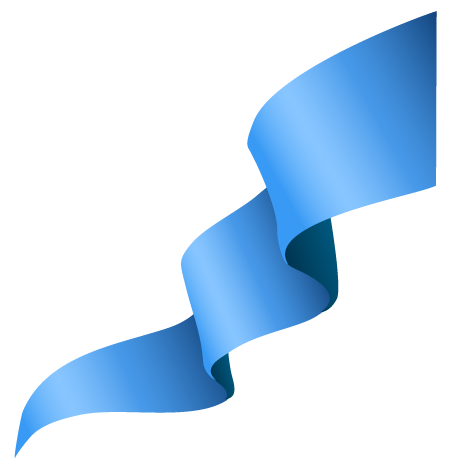 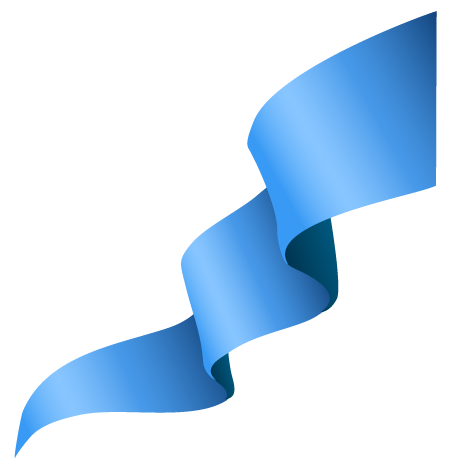 رجوع
ابدأ
ابدأ
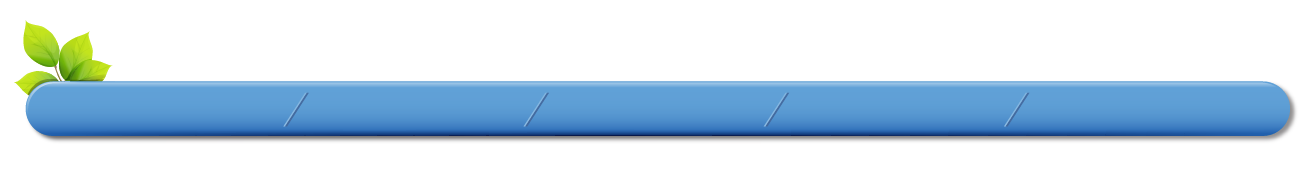 من قال ولمن ولماذا : ستبكون وتندبون, واما العالم فسيفرح. ستحزنون ولاكن حزنكم يصير فرحا .
الإجابة
يسوع من قال هذا الكلام ووجه كلامه للتلاميذ الذين كانوا يتساءلون فيما بينهم عن اقوال يسوع الذي كان يقولها لهم. الاصحاح السادس عشر الاية رقم 17-18-19-20-21
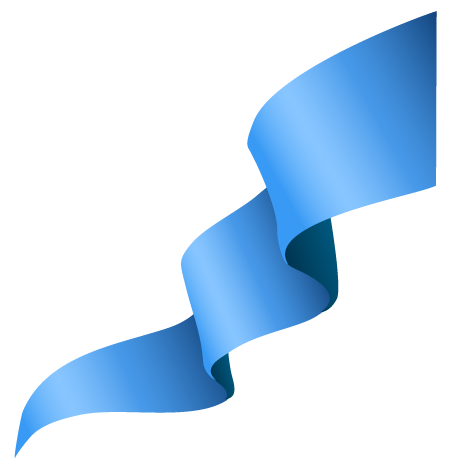 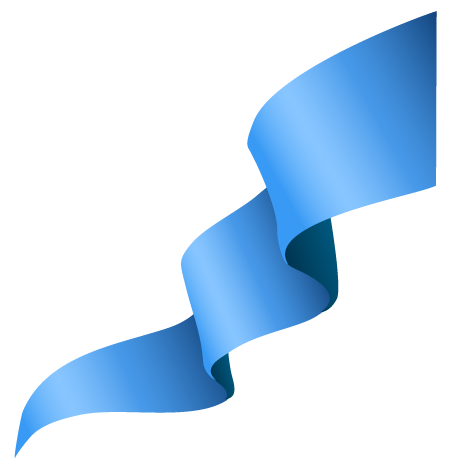 رجوع
ابدأ
ابدأ
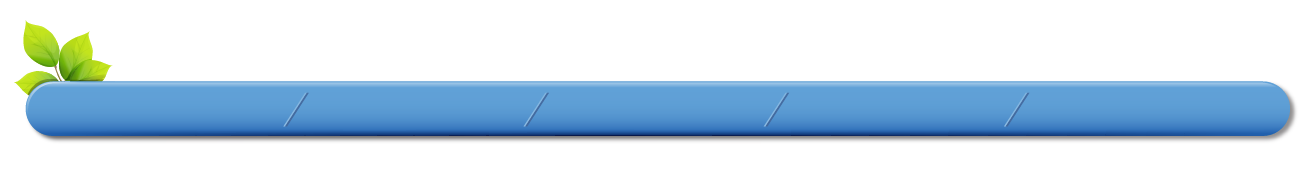 من قال ولمن وأين : انت الان تتكلم كلاما صريحا, لا بالامثال ونرى الان انك تعرف كل شيء وانك لا تحتاج الى ان يسألك احد عن شيء
الإجابة
التلاميذ قالوا هذا الكلام ووجهوه الى يسوع اثناء العشاء الأخير . الاصحاح السادس عشر الاية رقم 29-30
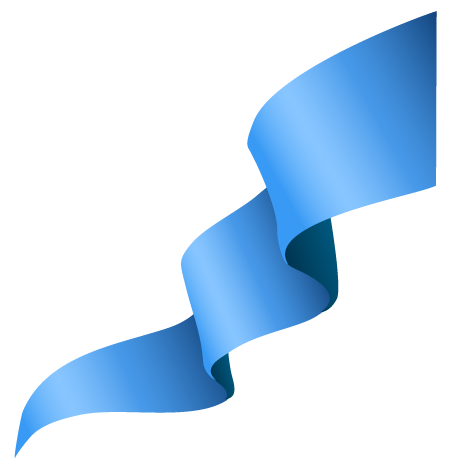 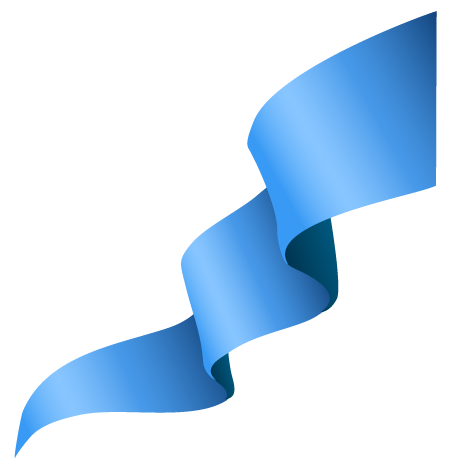 رجوع
ابدأ
ابدأ
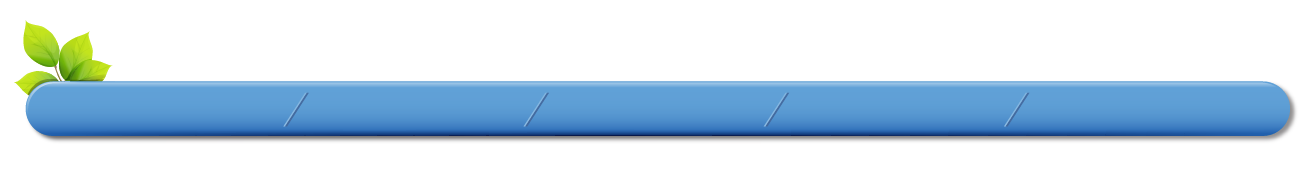 من قال ولمن وأين : وعندما كنت انا معهم حفظتهم بأسمك الذي اعطيتني حرستهم فما خسرت منهم أحدا الا ابن الهلاك ليتم ماجاء في الكتاب.
الإجابة
يسوع من قال هذا الكلام وكان يقوله للآب ( الله ) وحدث هذا في العشاء الأخير . الاصحاح السابع عشر الاية رقم 12
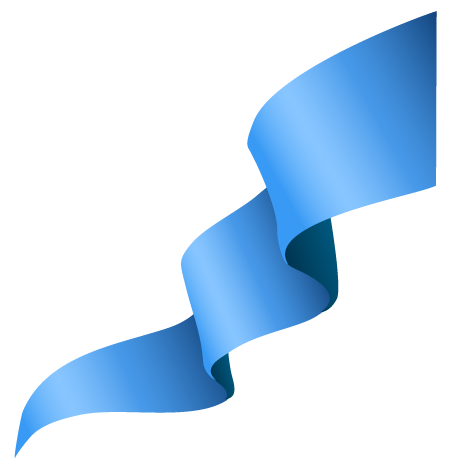 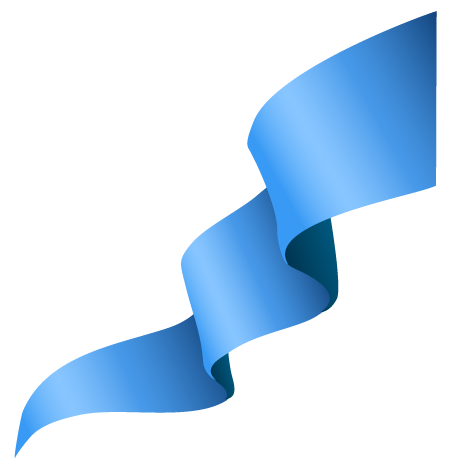 رجوع
ابدأ
ابدأ
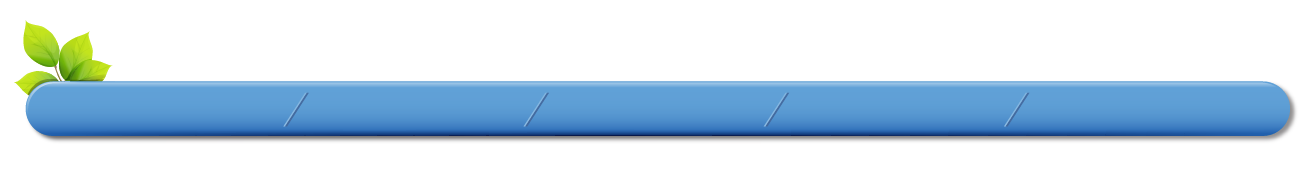 من قال ولمن وأين : من اجلهم اقدس نفسي حتى يتقدسوا هم أيضا في الحق لا اصلي لأجلهم وحدهم بل اصلي لأجل من قبلوا كلامهم فآمنوا بي .
الإجابة
يسوع قال هذا الكلام وهو يصلي للآب ( الله ) وحدث هذا في العشاء الأخير. الاصحاح السابع عشر الاية رقم 19-20
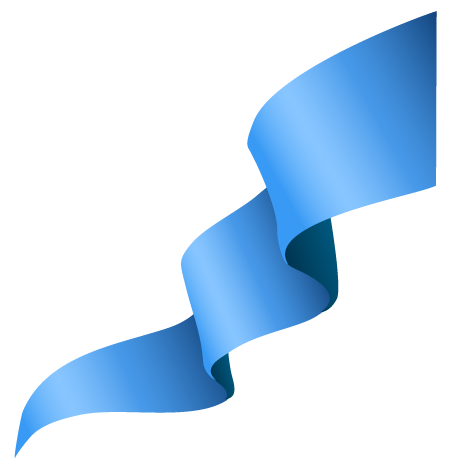 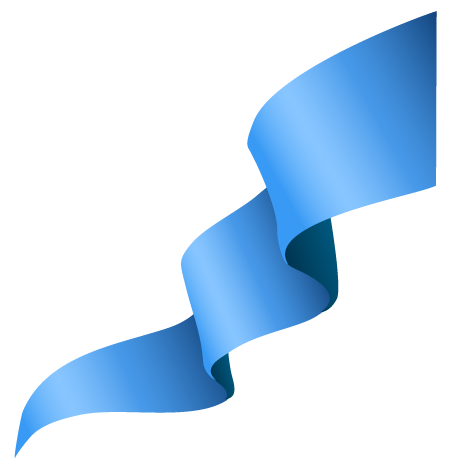 رجوع
ابدأ
ابدأ
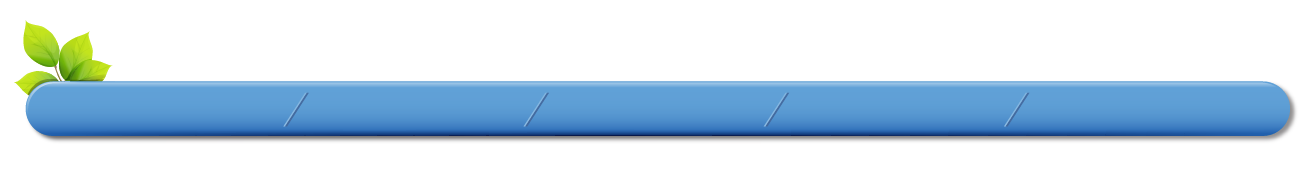 من قال ولمن وأين : اما انت أيضا من تلاميذ هذا الرجل؟
الإجابة
القائل هي الفتاة وقالت هذا الكلام عندما كانا واقفان عند باب دار رئيس الكهنة. الاصحاح الثامن عشر الاية رقم 16-17
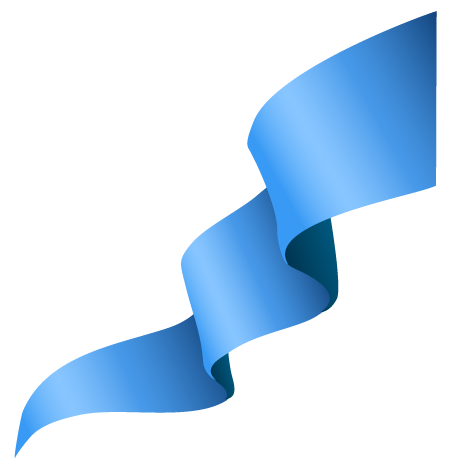 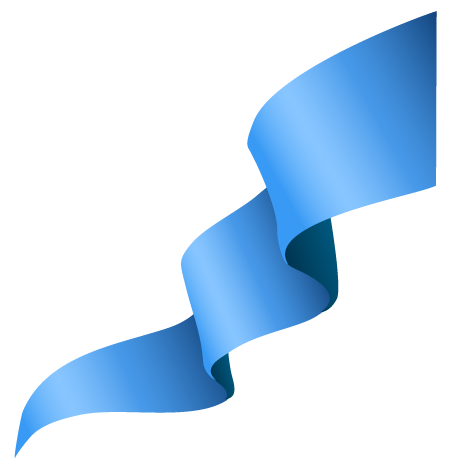 رجوع
ابدأ
ابدأ
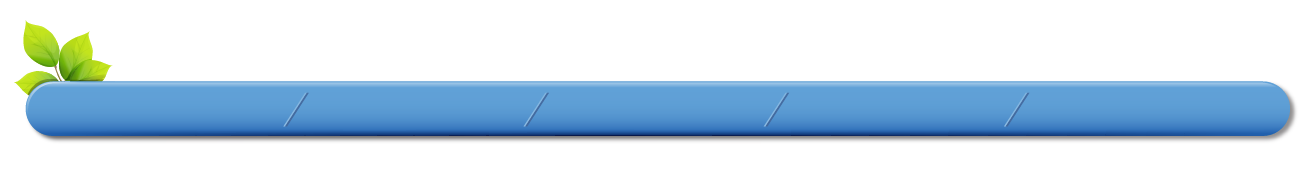 من قال ولمن ولماذا : ما مملكتي من هذا العالم لو كانت مملكتي من هذا العالم لدافع عني اتباعي حتى لا اسلم لليهود .
الإجابة
يسوع من قال هذا الكلام وكان موجها لبيلاطس وقال كلامه هذا بسبب سؤال بيلاطس له ان كان هو ملك اليهود . الاصحاح الثامن عشر الاية رقم 33-36
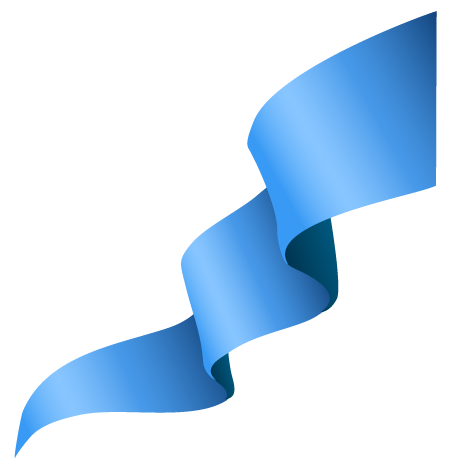 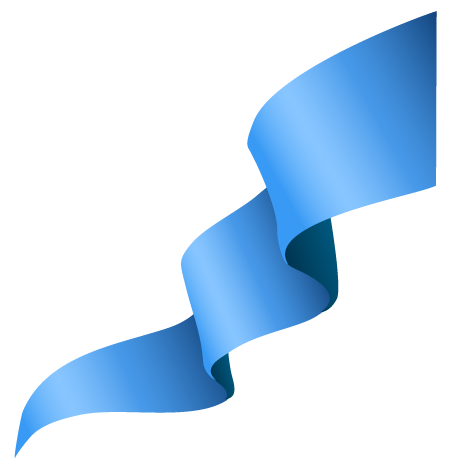 رجوع
ابدأ
ابدأ
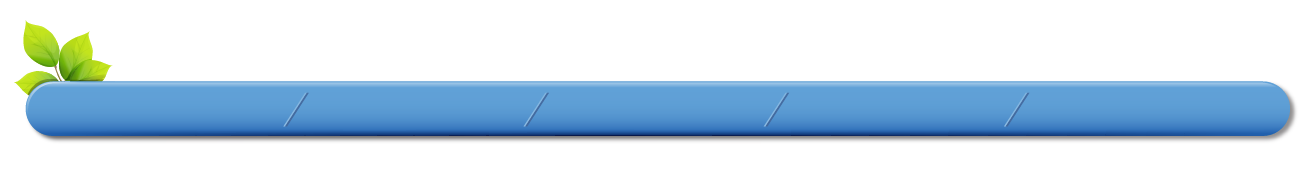 من قال ولمن ولماذا : ما كان لك سلطة علي لولا انك نلتها من الله اما الذي اسلمني اليك فخطيئته اعظم من خطيئتك .
الإجابة
يسوع قال هذا الكلام لبيلاطس وقال كلامه هذا لأن بيلاطس قال ليسوع ( الا تعرف ان لي سلطة ان اخلي سبيلك وسلطة ان اصلبك ) الاصحاح التاسع عشر الاية رقم 10-11
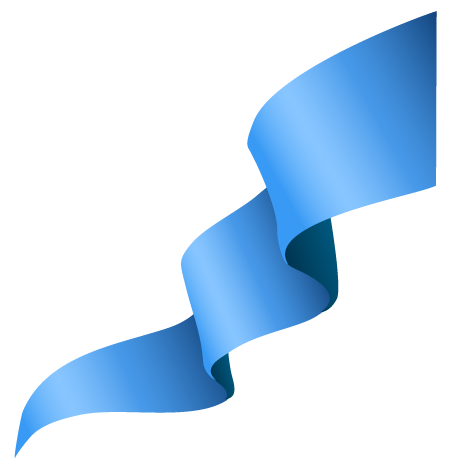 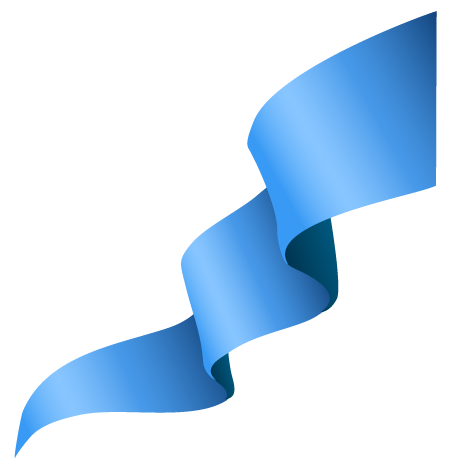 رجوع
ابدأ
ابدأ
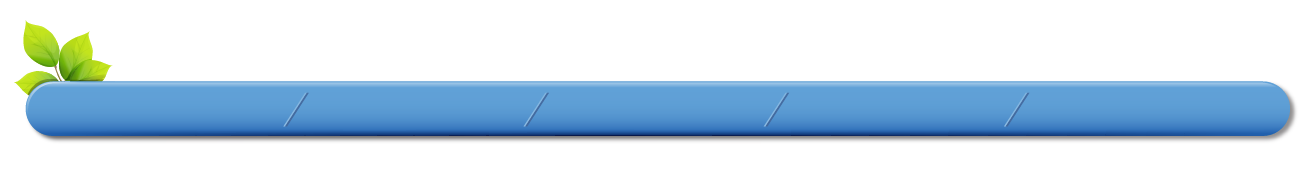 من قال ولمن ومتى : لا ملك علينا الا قيصر .
الإجابة
رؤساء الكهنة قالو هذا الكلام لبيلاطس وحدث هذا يوم الجمعة يوم التهيئة للفصح وكان الوقت نحو الظهر. الاصحاح التاسع عشر الاية رقم 14-15-16
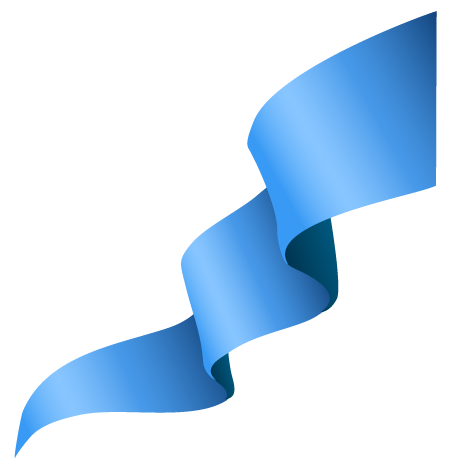 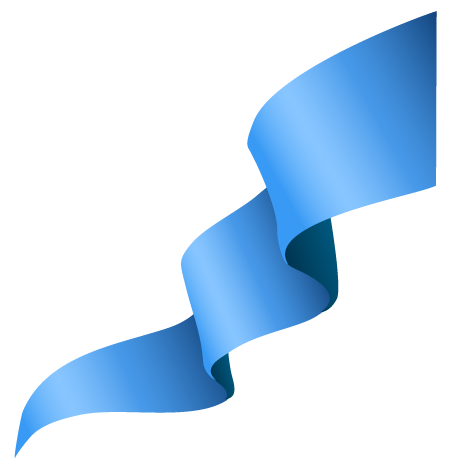 رجوع
ابدأ
ابدأ
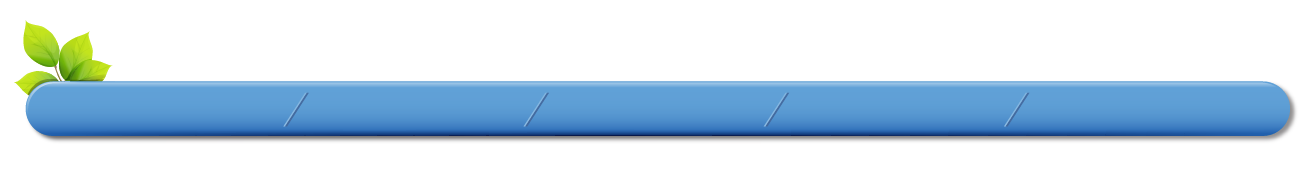 من قال ولمن ومتى : اخذوا الرب من القبر ولا نعرف اين وضعوه.
الإجابة
مريم المجدلية من قالت هذا الكلام لبطرس والتلميذ الحبيب عندما رأت الحجر مرفوعا وكان ذلك يوم الاحد . الاصحاح العشرون الاية رقم 1-2
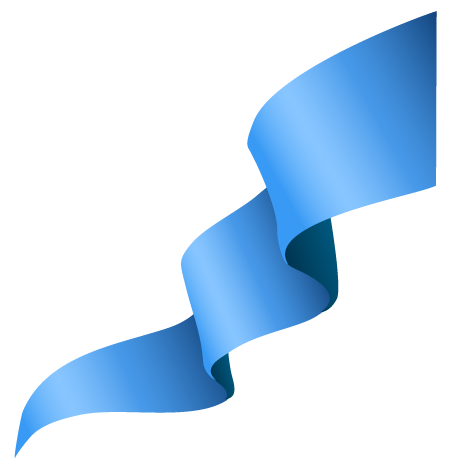 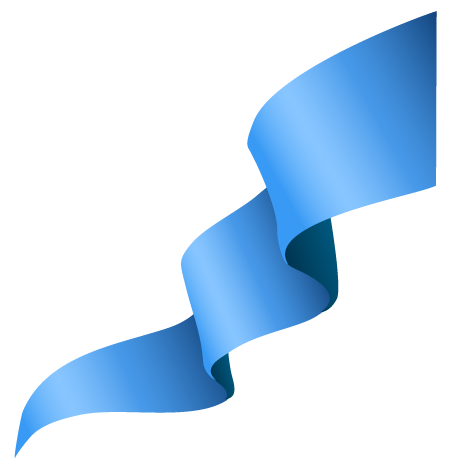 رجوع
ابدأ
ابدأ
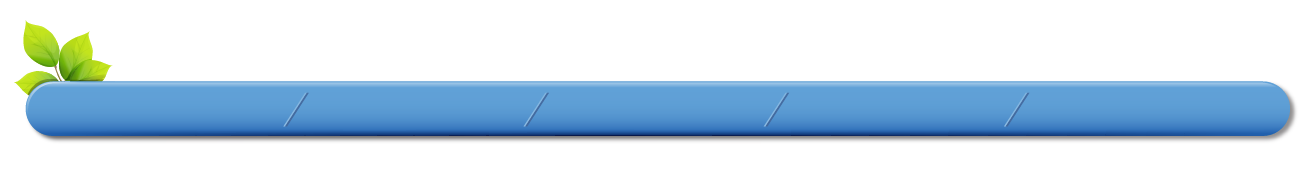 من قال ولمن ومتى : لماذا تبكين يا امرأة ومن تطلبين.
الإجابة
يسوع المسيح قال هذا الكلام لمريم المجدلية عندما ظهر لها وهي واقفة عند القبر تبكي . الاصحاح العشرون الاية رقم 11-15
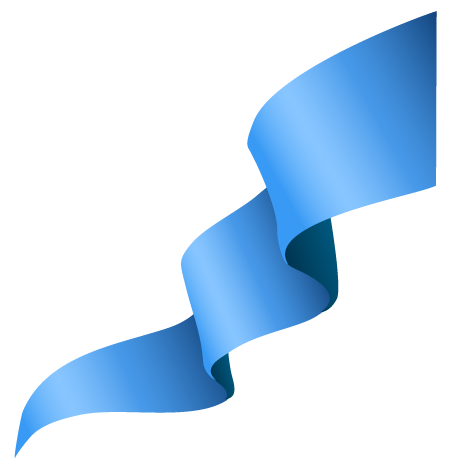 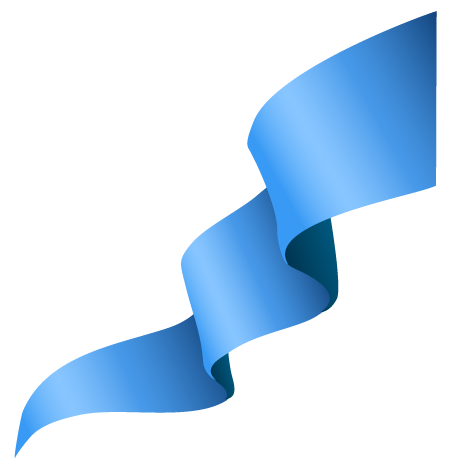 رجوع
ابدأ
ابدأ
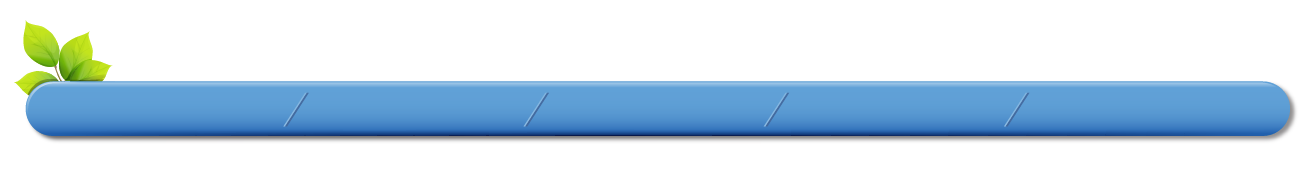 من قال ولمن ومتى : كنت وانت شاب تشد حزامك بيديك وتذهب الى حيث تريد فأذا صرت شيخا مددت يديك وشد غيرك لك حزامك واخذك الى حيث لاتريد .
الإجابة
يسوع هو من قال هذا الكلام لبطرس ( سمعان بن يوحنا ) وحدث هذا عن الظهور الثالث ليسوع  للتلاميذ . الاصحاح الواحد والعشرون الاية رقم 14-17-18
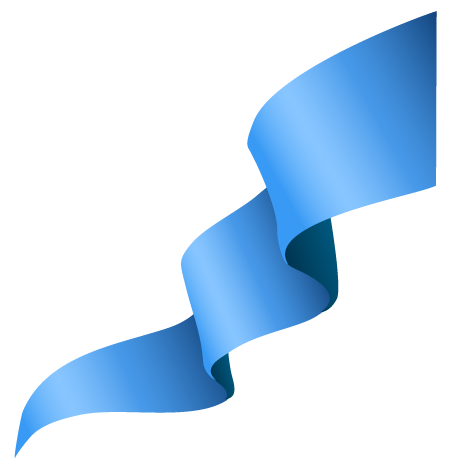 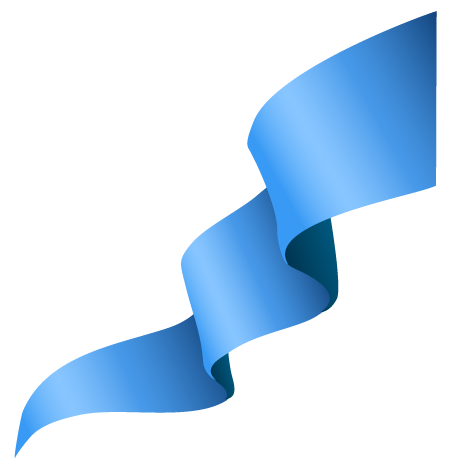 رجوع
ابدأ
ابدأ
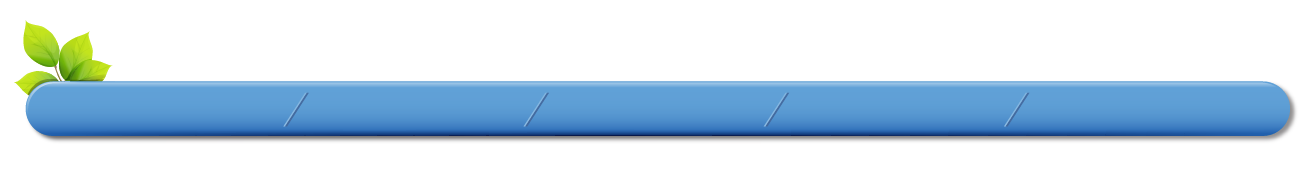 من قال ولمن ولماذا : لو شئت ان يبقى الى ان اجيء فماذا يعنيك؟ اتبعني انت .
الإجابة
يسوع  قال هذا الكلام لبطرس, بعدما رأى بطرس التلميذ الحبيب وبدأ يسأل يسوع حوله ويقول ( يارب وهذا ما هو مصيره ؟ ) الاصحاح الواحد والعشرون الاية رقم 21-22
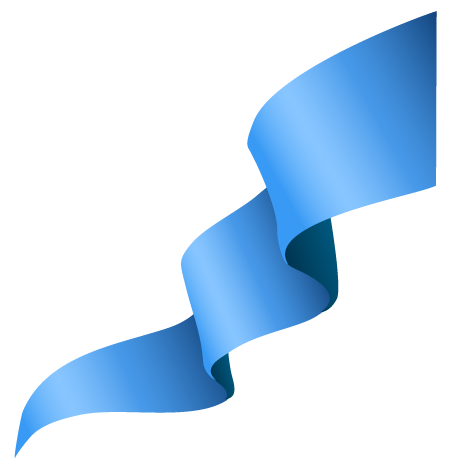 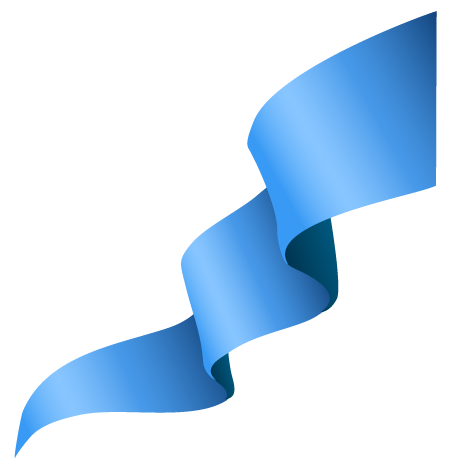 رجوع
ابدأ
ابدأ
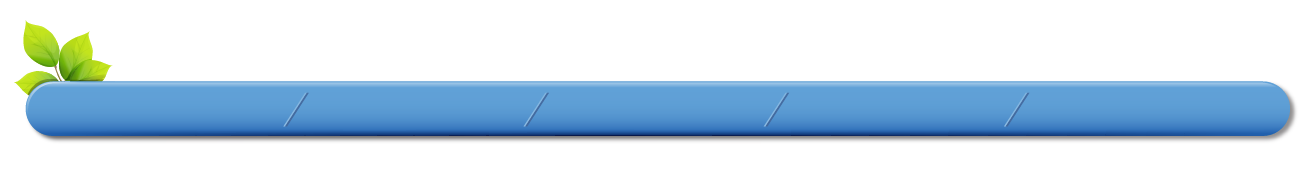 من قال ولمن وأين : لا تعملوا للقوت الفاني بل اعملوا للقوت الباقي للحياة الأبدية .
الإجابة
يسوع من قال هذا الكلام للجمع في كفرناحوم بعدما ركب الجموع القوارب وتبعوا يسوع الى هناك. الاصحاح السادس الاية رقم 24-27
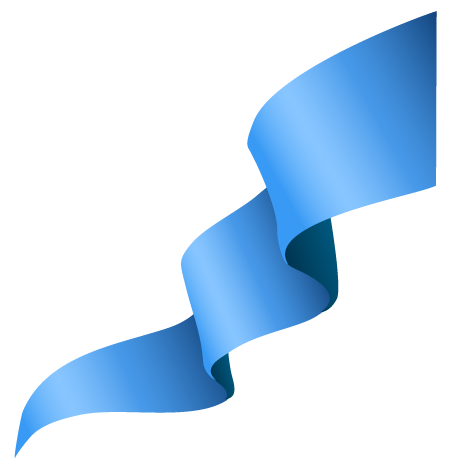 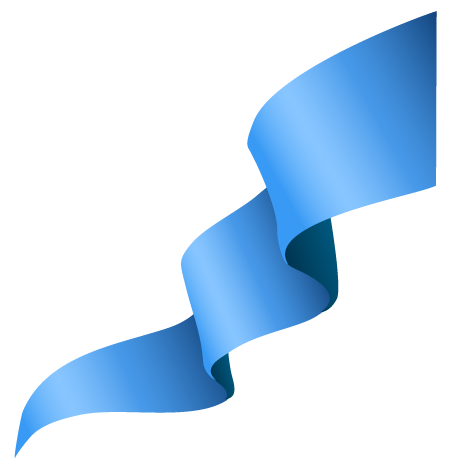 رجوع
ابدأ
ابدأ